HGB COLLEGE ENROLLMENT SYSTEM
STUDENT MANUAL
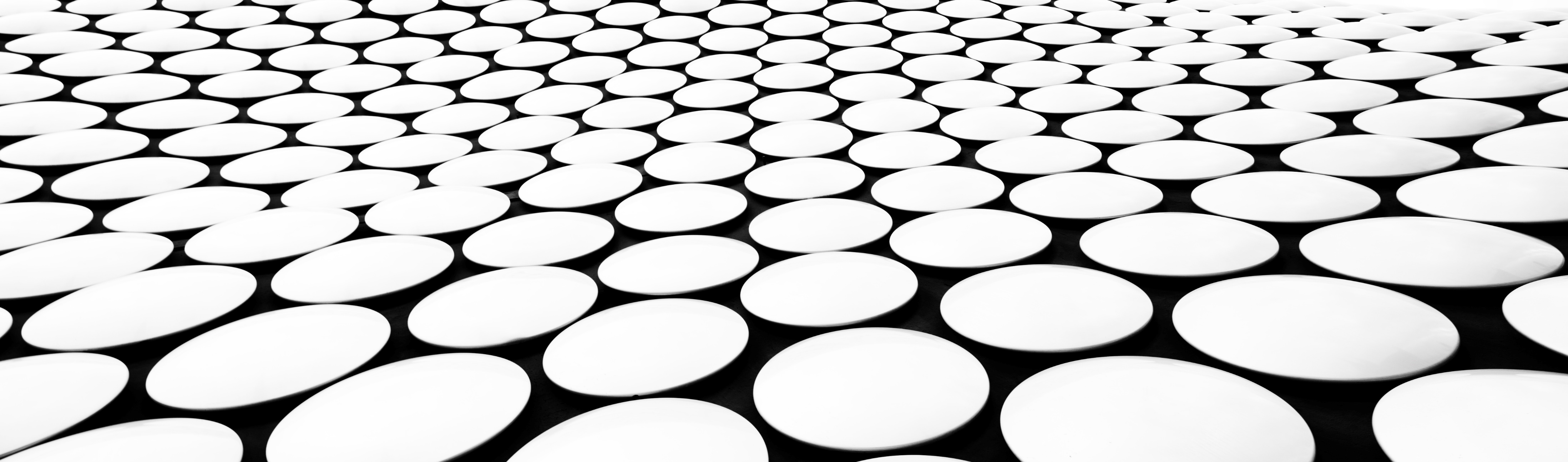 sERVICES
Sign-up
Enrollment
Sign-in
Student Page
Services
HOW TO Sign-up?
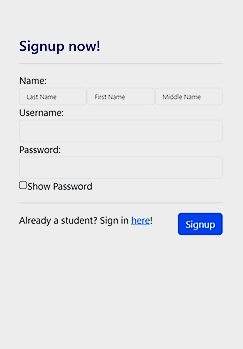 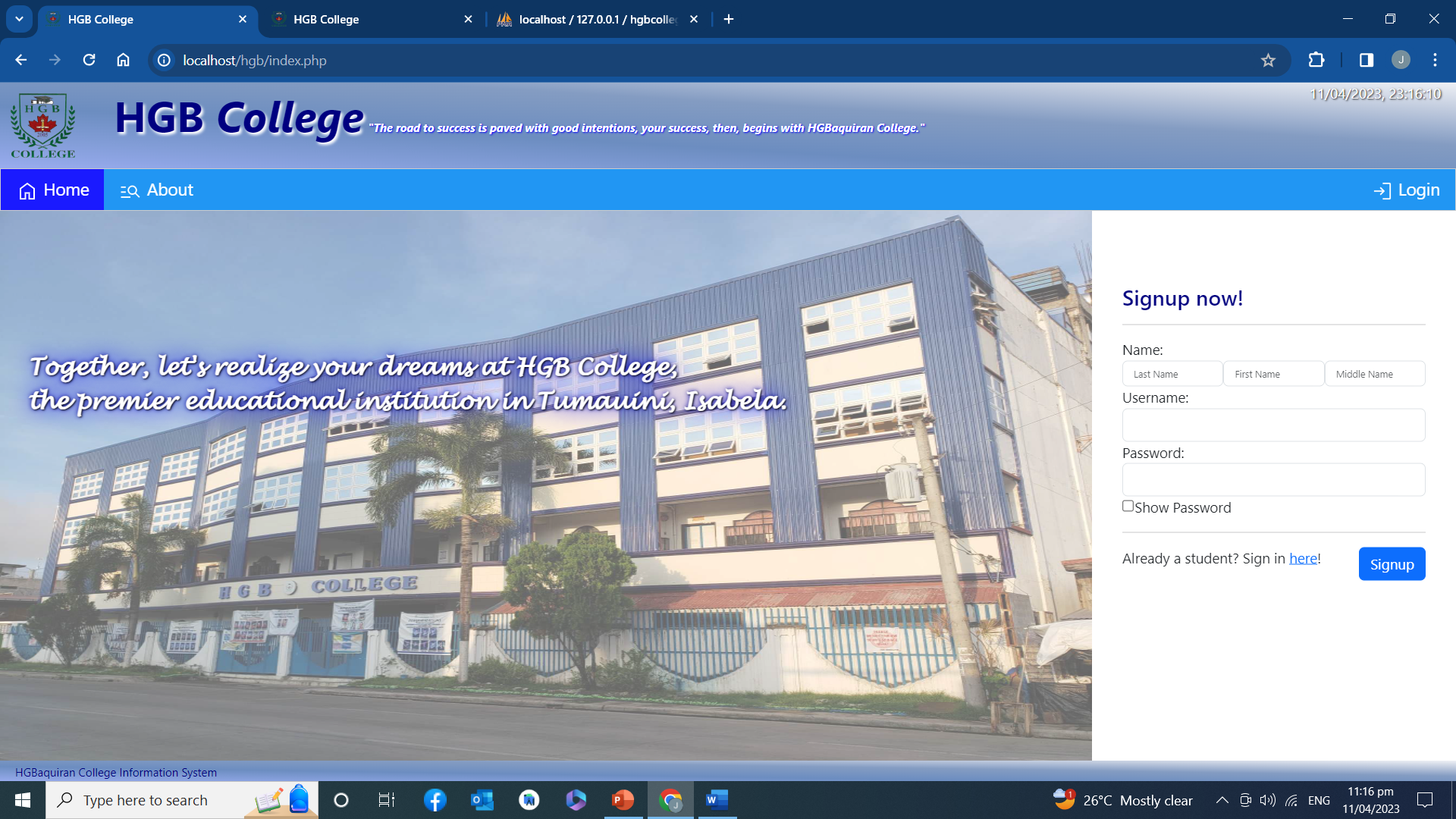 Services
Steps to signup
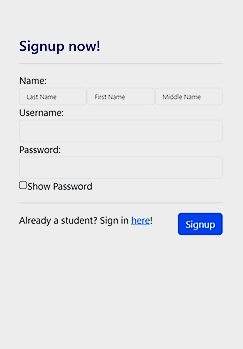 Step 1. Fill out the following required data:
Last Name
First Name
Middle Name (If none, input N/A)
Username (must be unique)
Password

Step 2. Click Signup Button

After which, the system will prompt you to the Registration Form for the processing of Enrollment and updating of your profile.
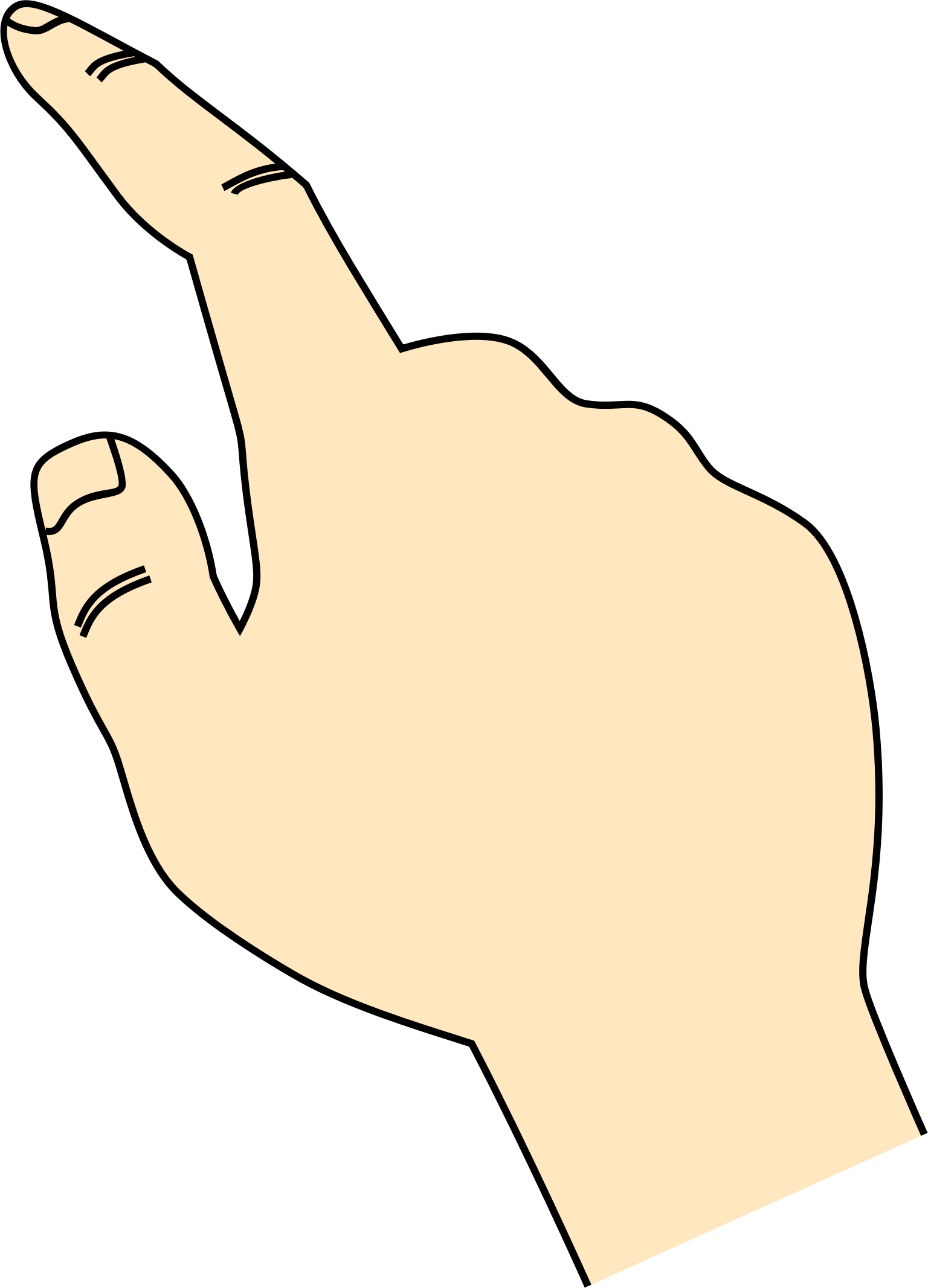 Services
enrollment
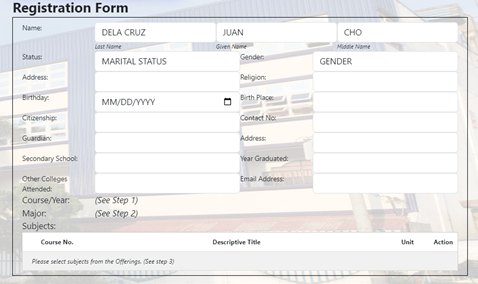 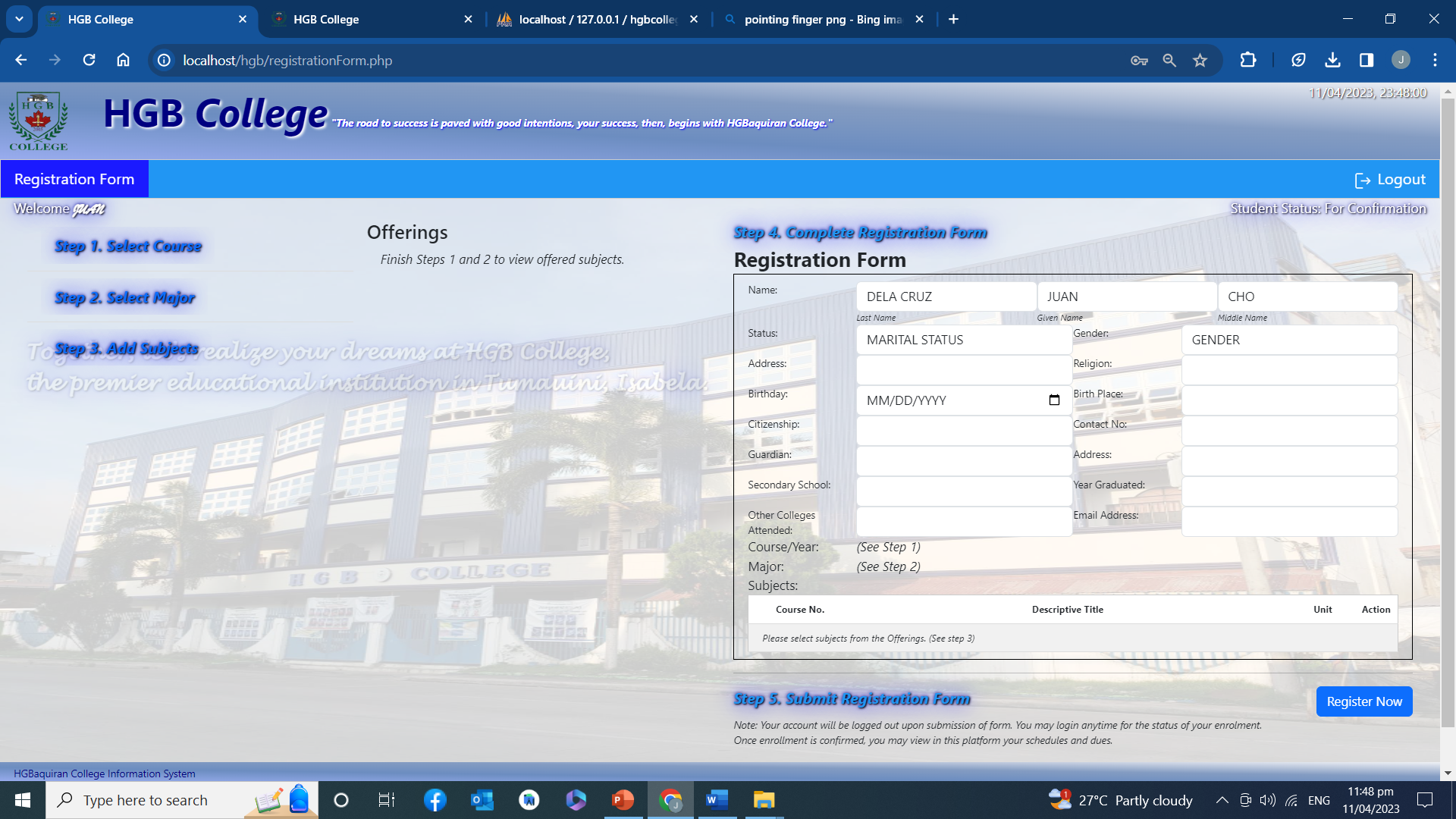 Services
You must follow all the 5 steps
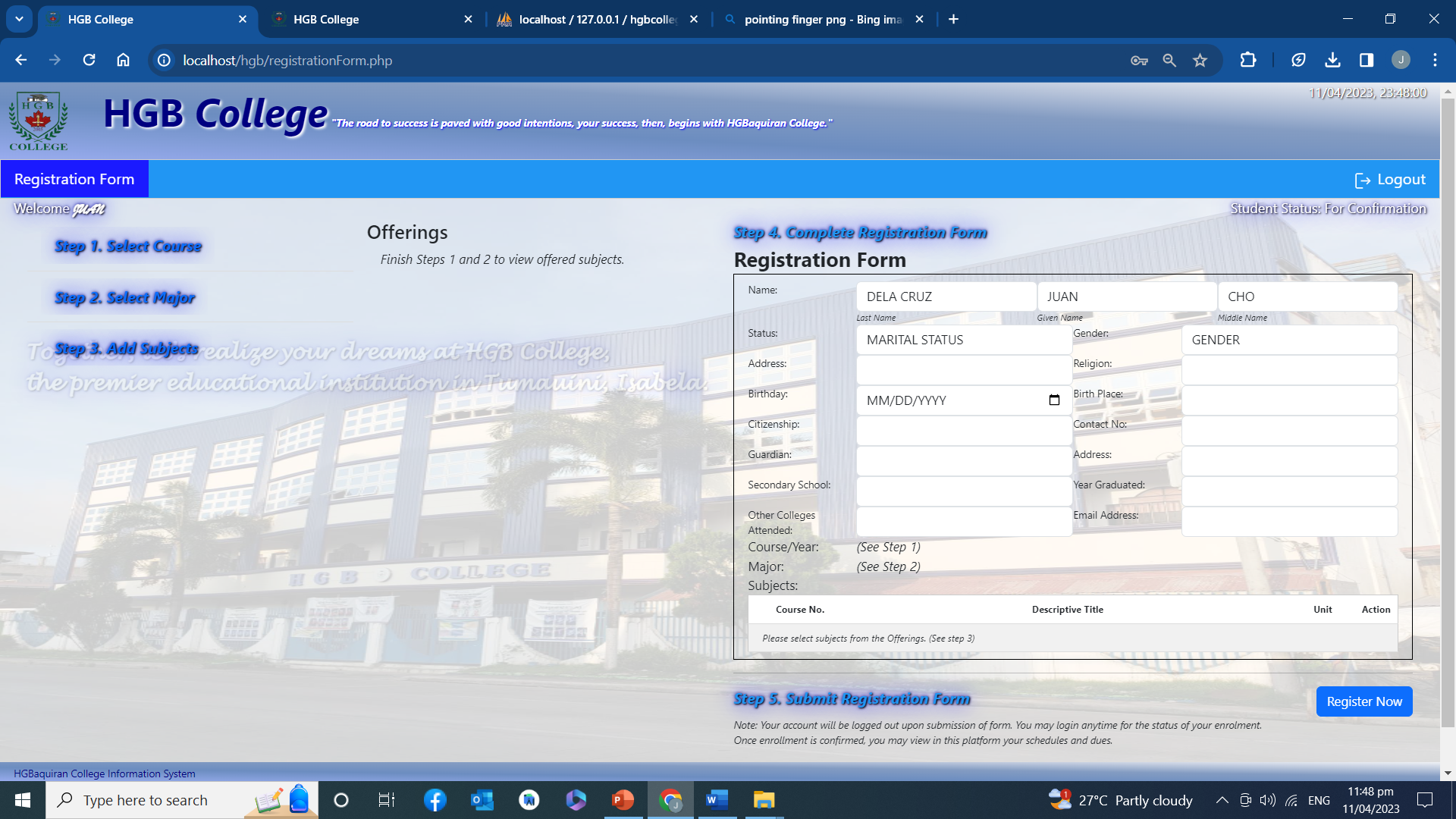 Step 1. Select Course
Step 2. Select Major
Step 3. Add Subject
Step 4. Complete Registration Form
Step 5. Submit
Services
Step 1. click select course
This form will pop up as you select the “Step 1. Select Course” button.

In this form, you are to select your desired course, the year, and the semester you will enroll in.

After which, click the “Enroll” button and proceed to the next step.
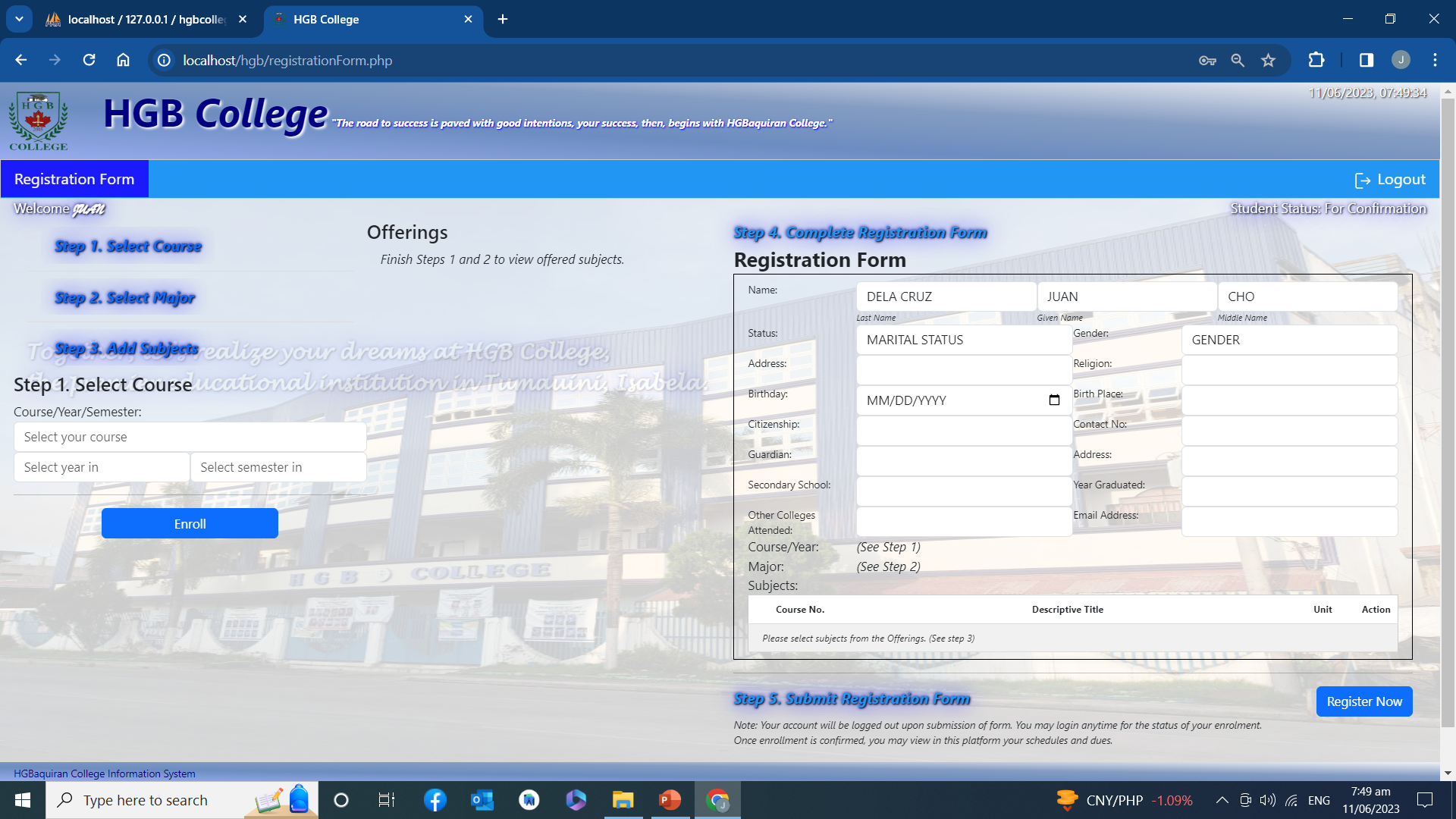 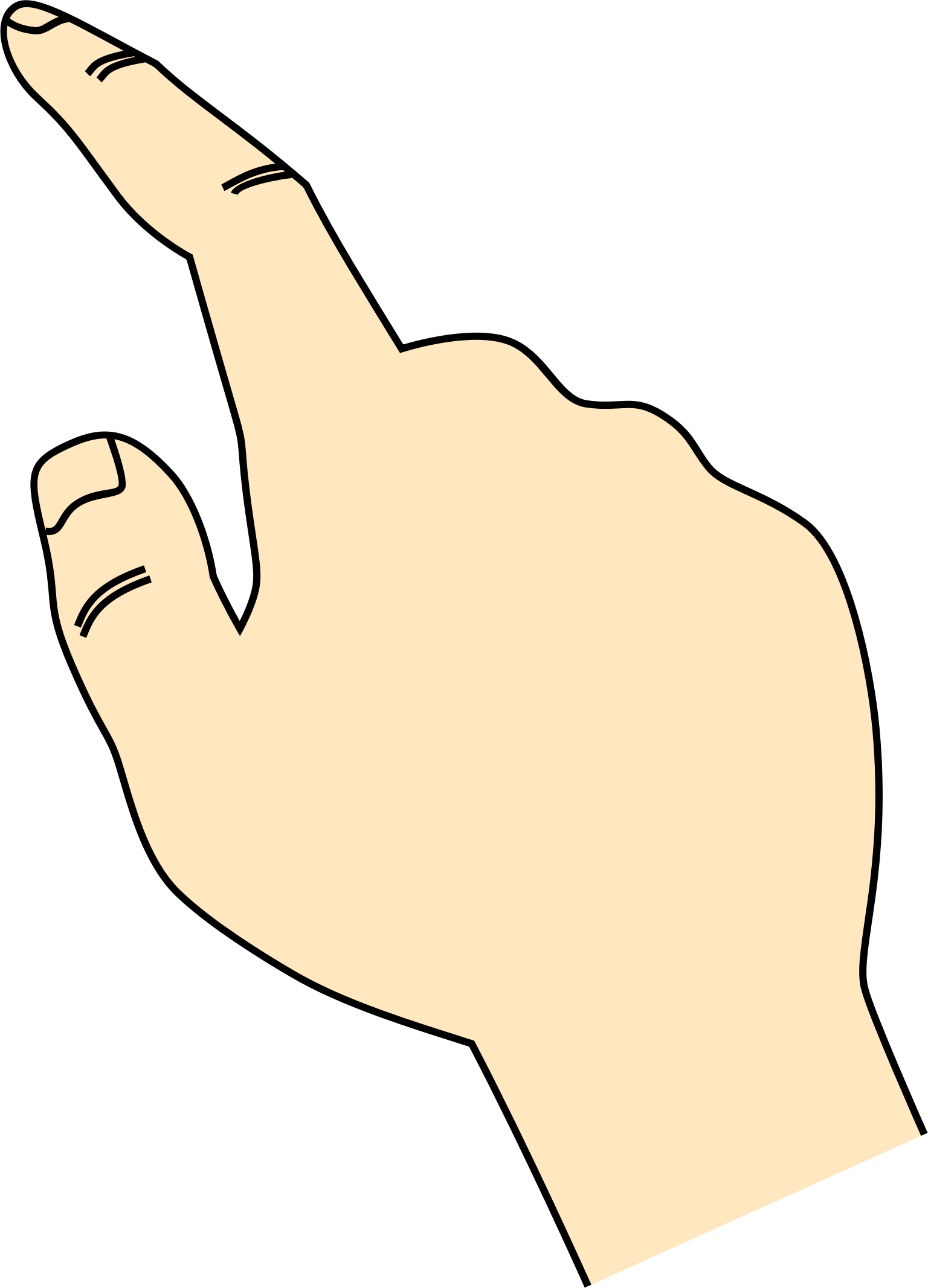 Services
Step 2. click select course
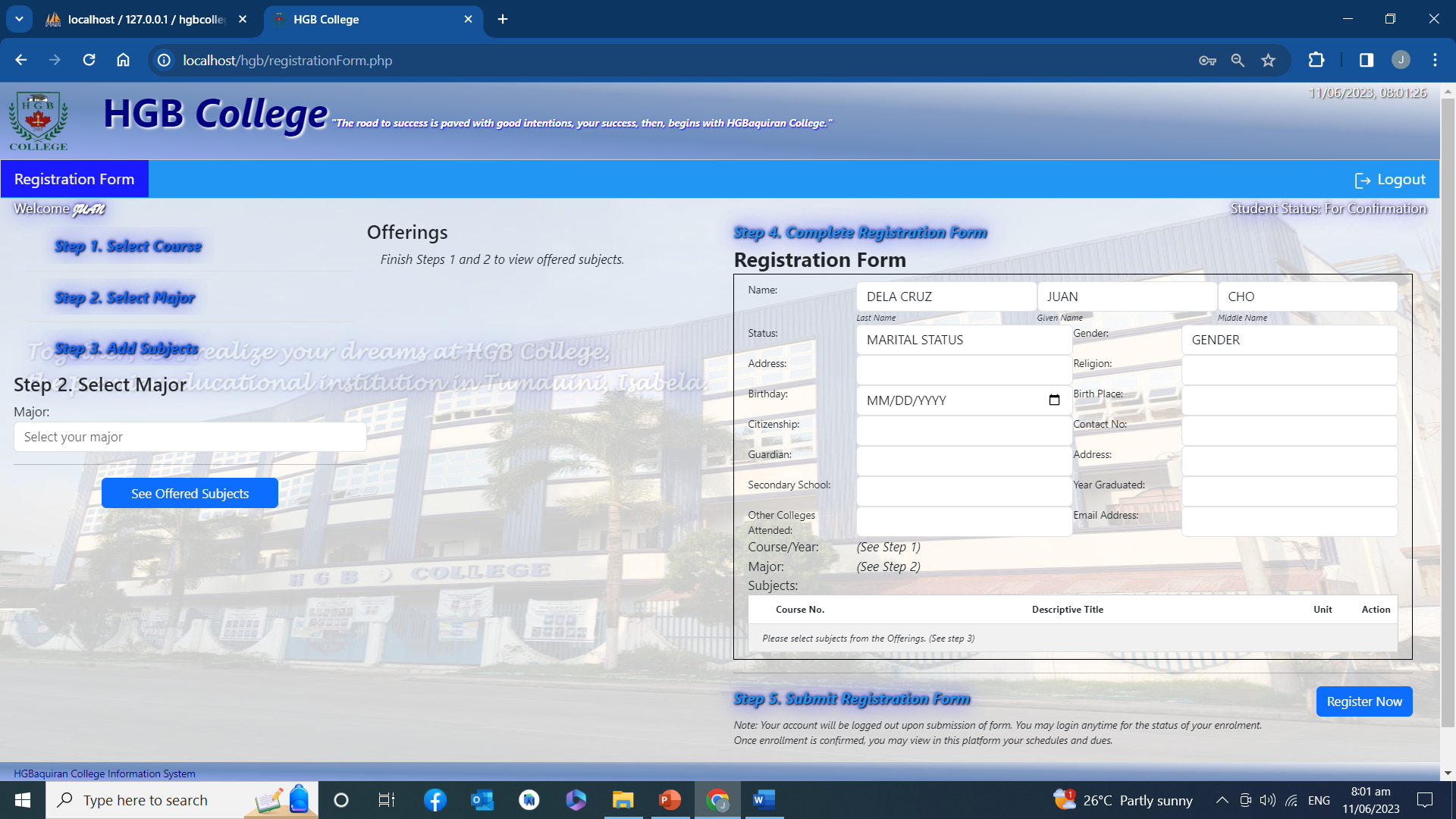 This form will pop up as you select the “Step 2. Select Major” button.

In this form, you are to select your desired major.

After which, click the “See Offered Subjects” button and proceed to the next step.
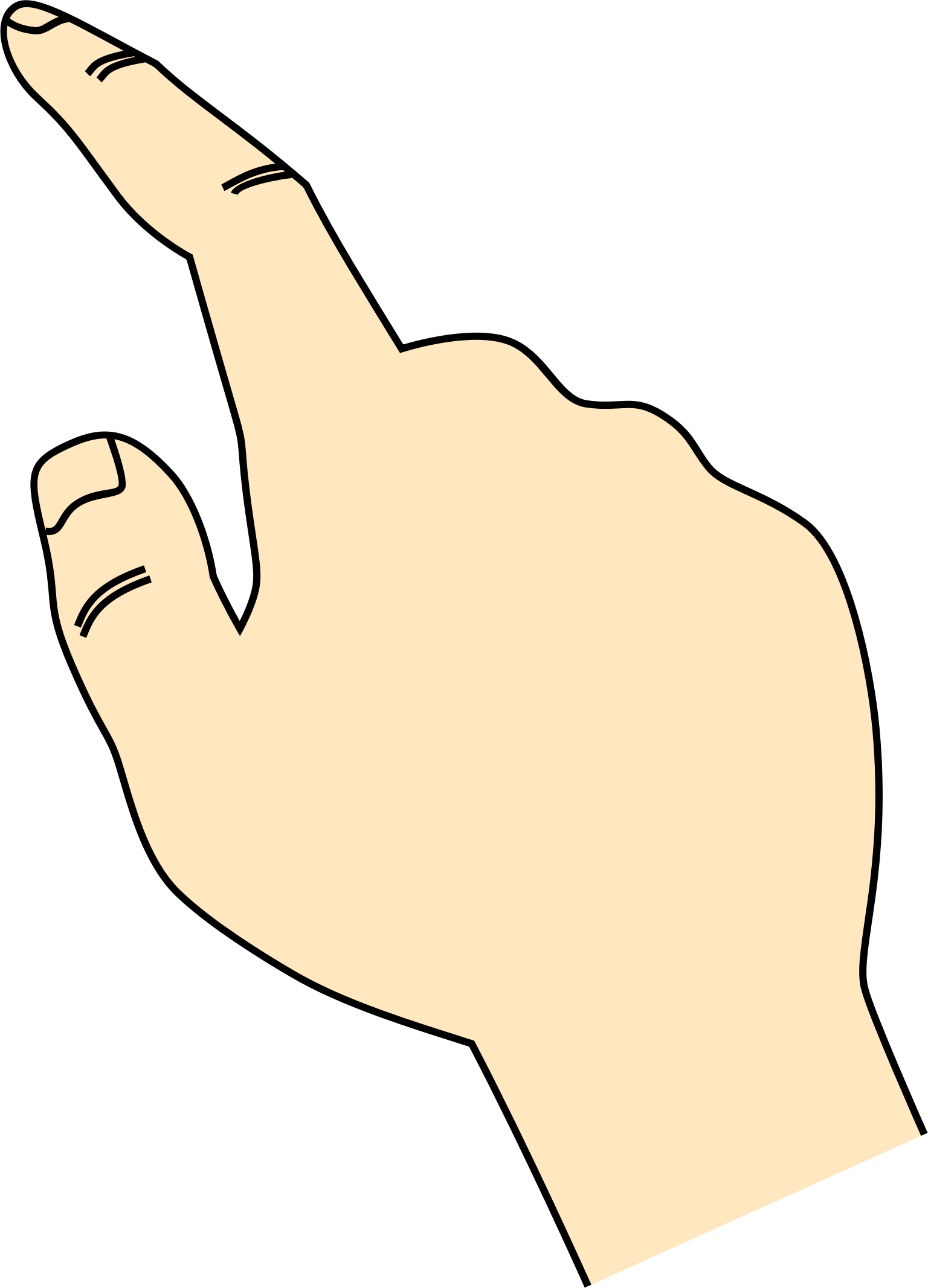 Services
Step 3. click add subjects
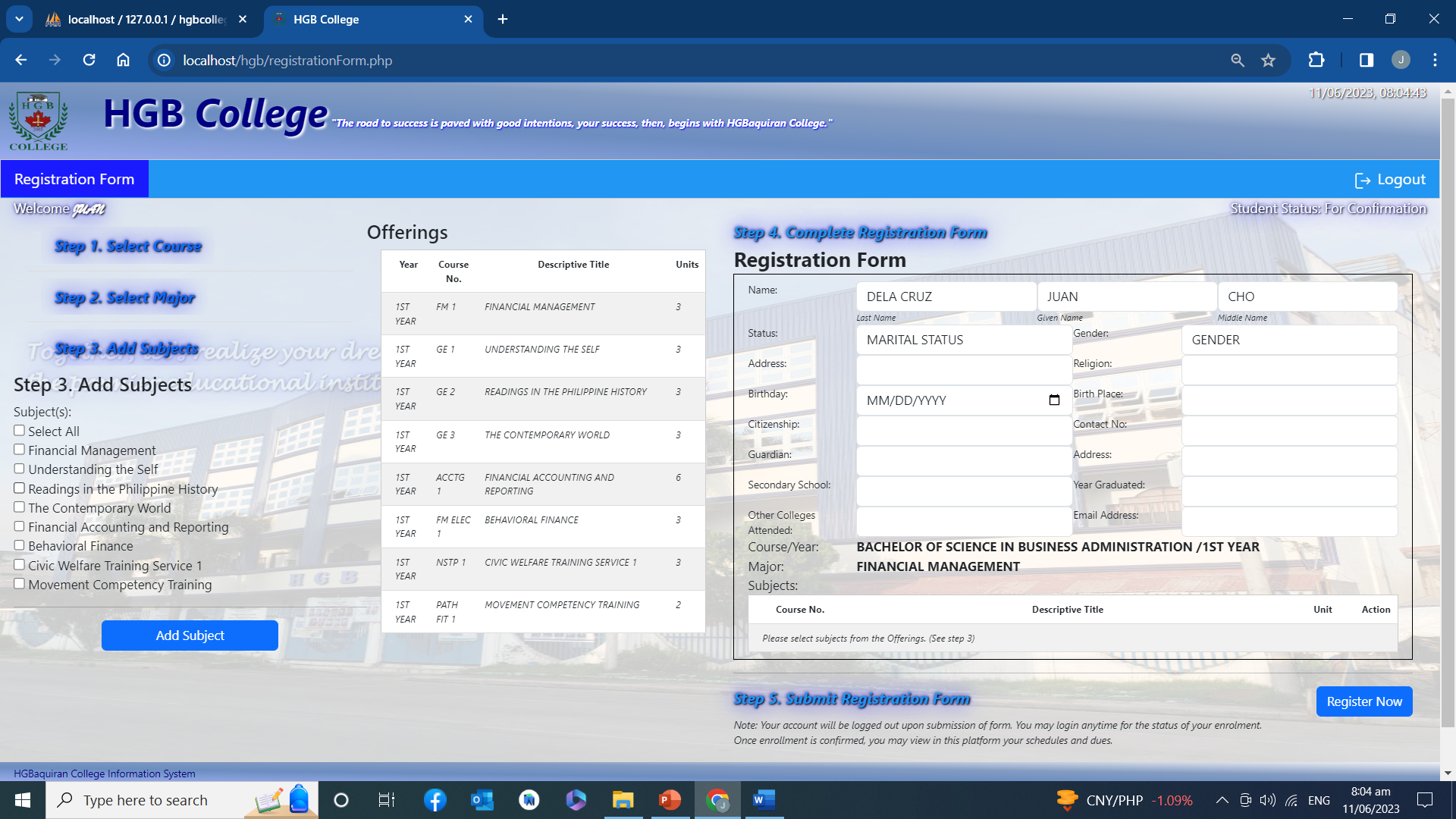 This form will pop up as you select the “Step 3. Add Subjects” button.

In this form, you are to select subjects from the offered subjects within your desired year, course, major, and semester.

After which, click the “Add Subjects” button and proceed to the next step.
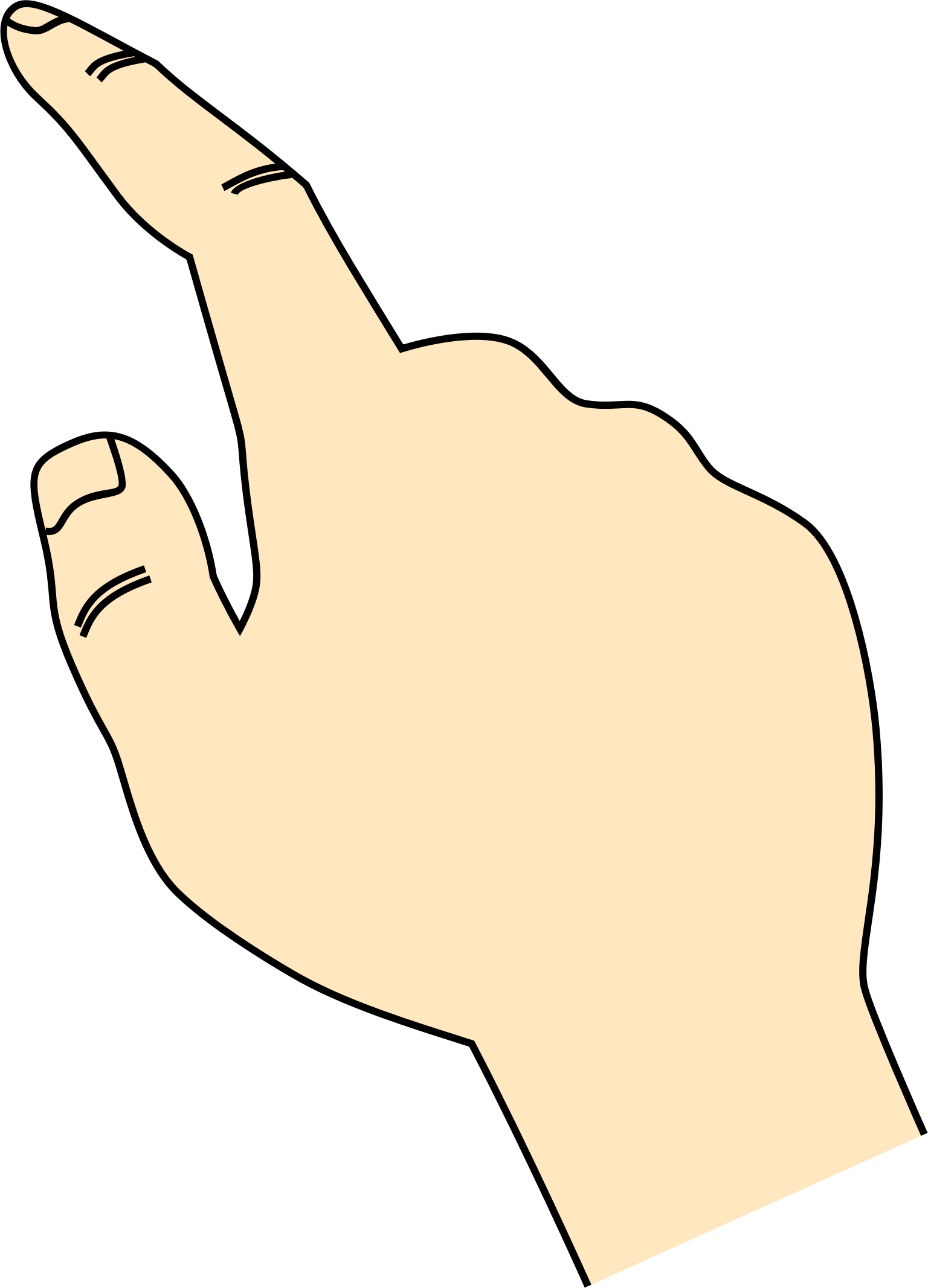 Services
Step 4. COMPLETE REGISTRATION FORM
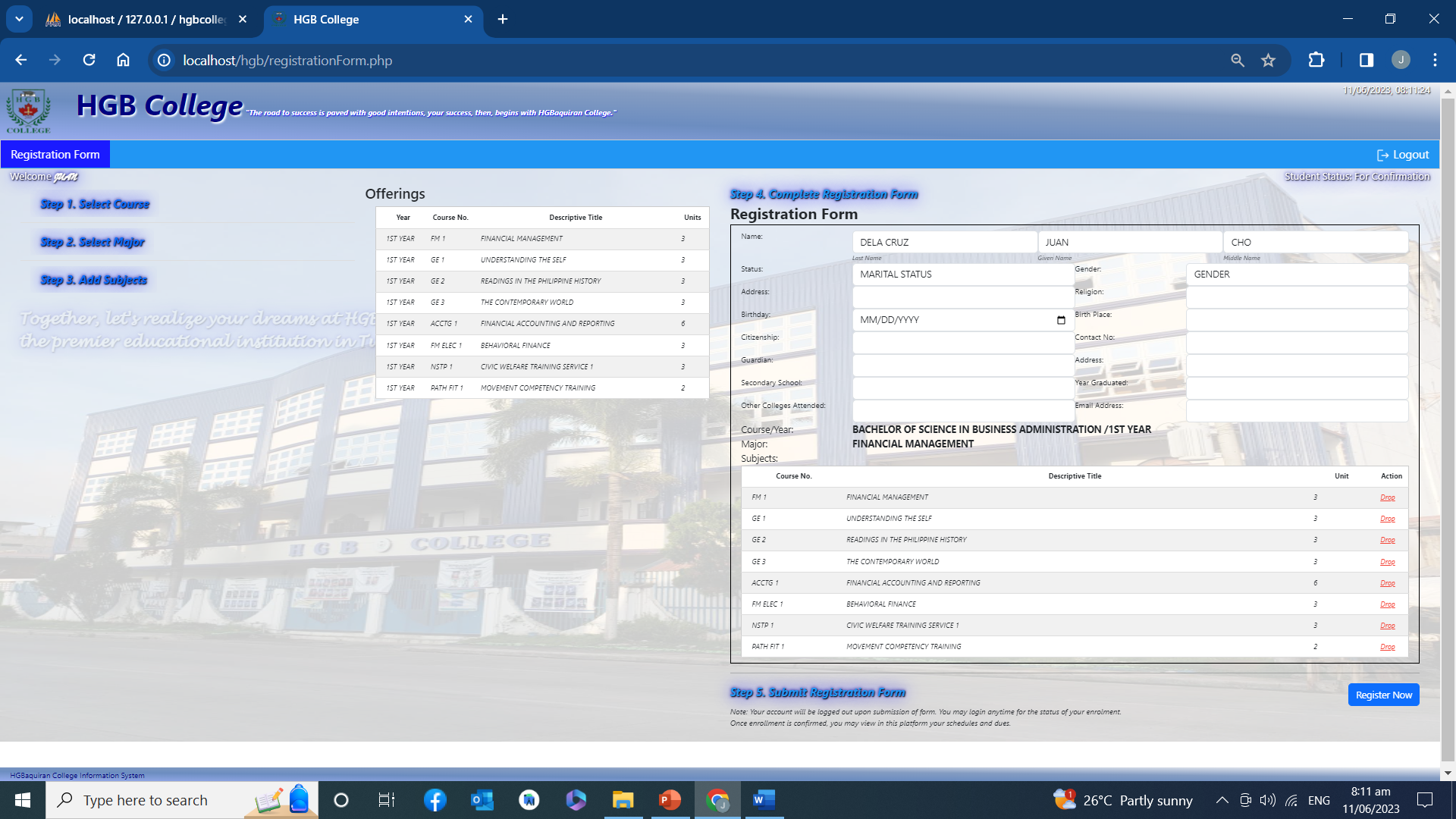 As you go through the different steps, you may observe that this form is updating.

After finishing the first three steps, you, now, have to finish the form to complete your profile. These data are required.

In situations where you have nothing to answer, just input “N/A”.

After which, you may now proceed to the final step.
Services
Step 5. Click REGISTer now
The final step is clicking the “Register Now” button.

Your account will be logged out upon submission of the form. You may log in anytime for the status of your enrolment.
Once enrollment is confirmed, you may view in this platform your grades, schedules and transactions.
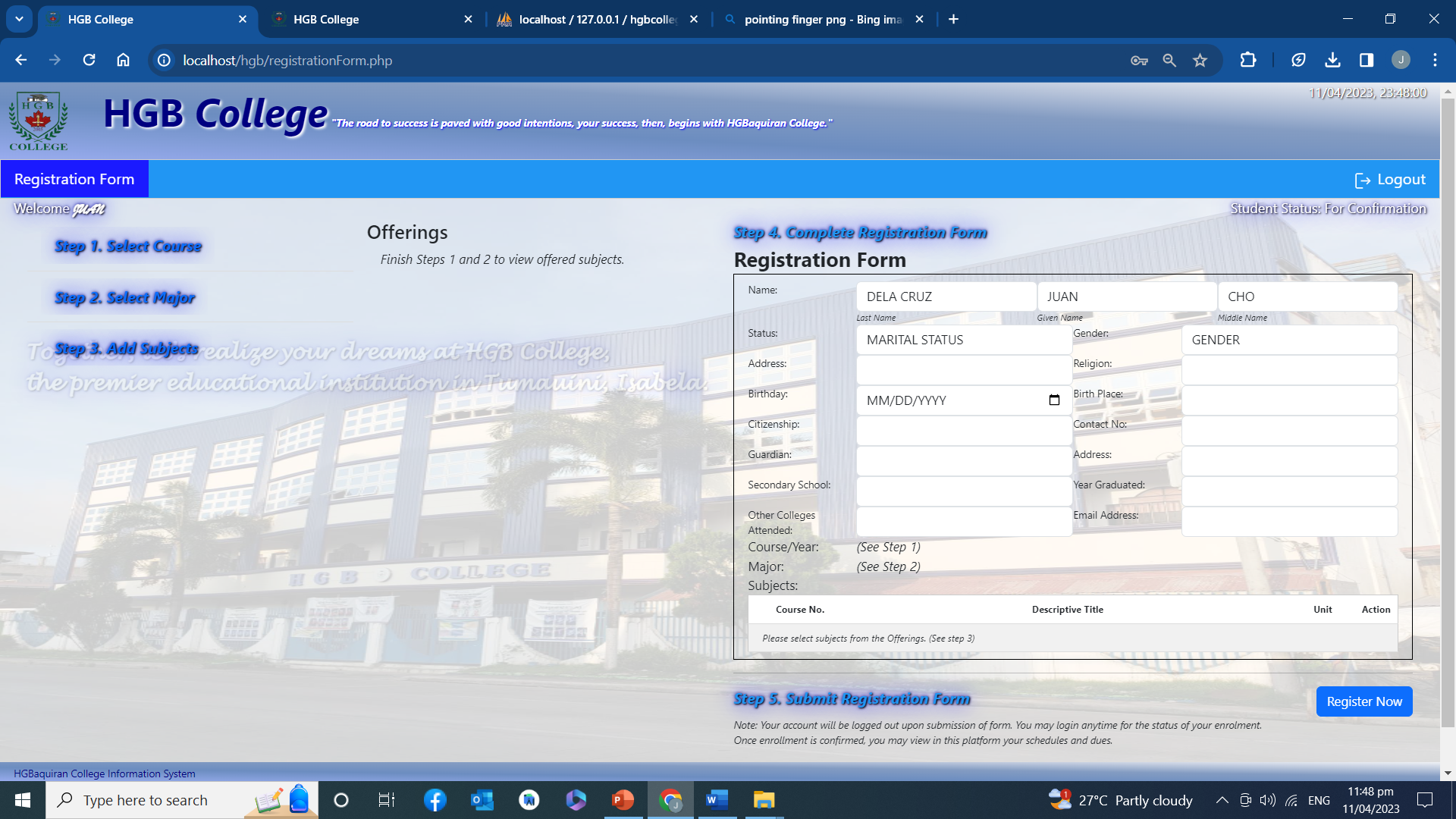 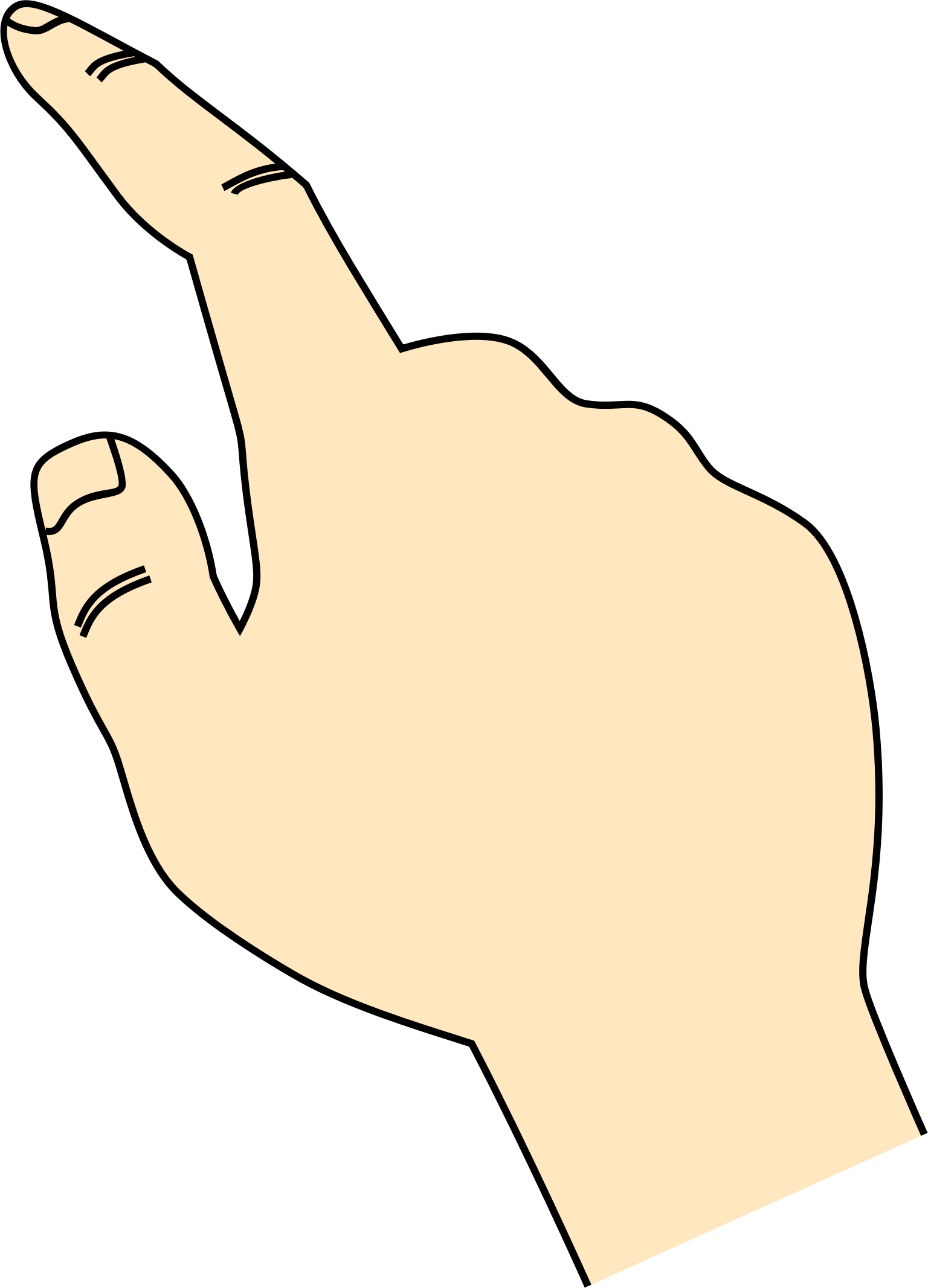 Services
HOW TO Sign in?
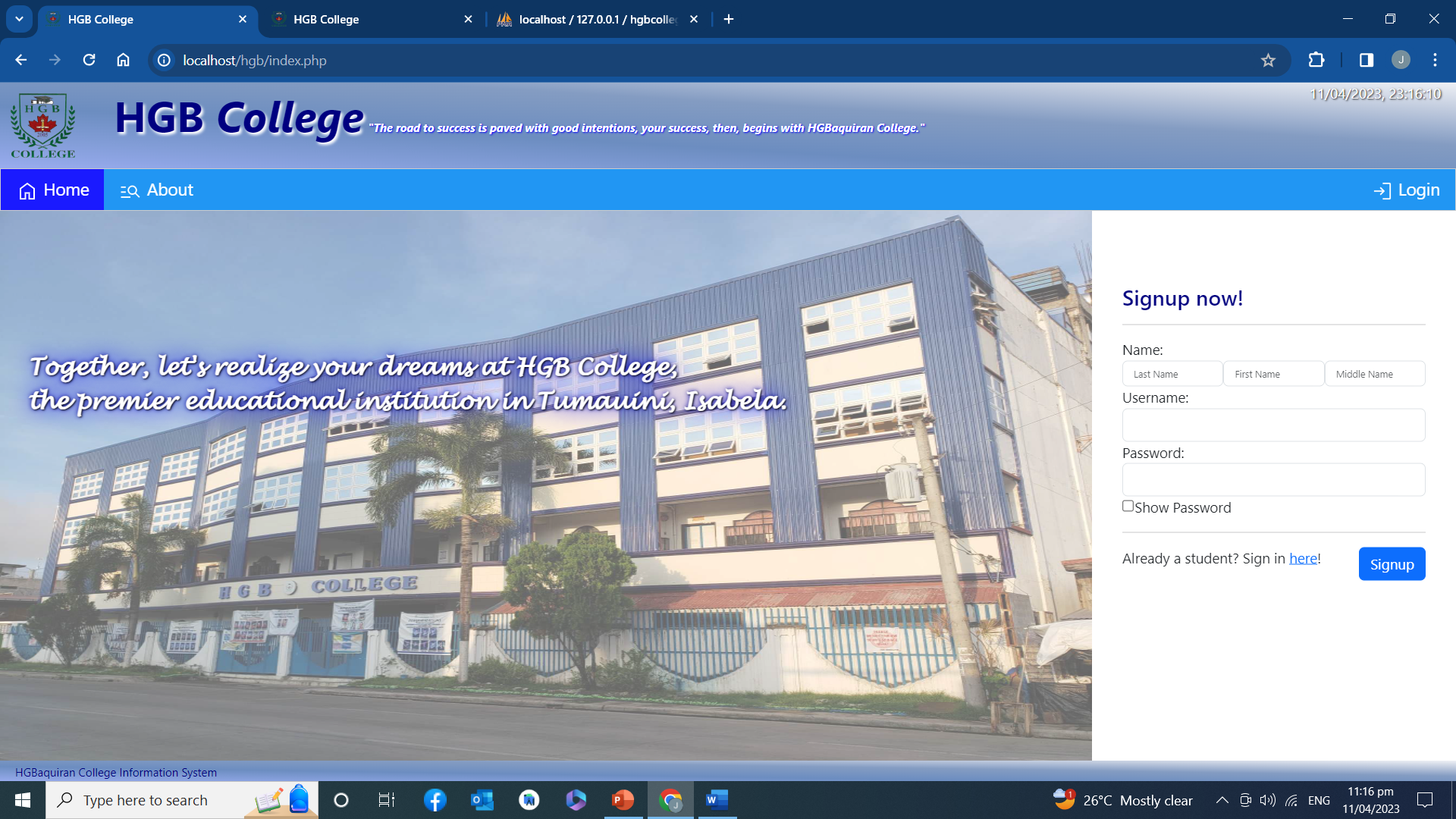 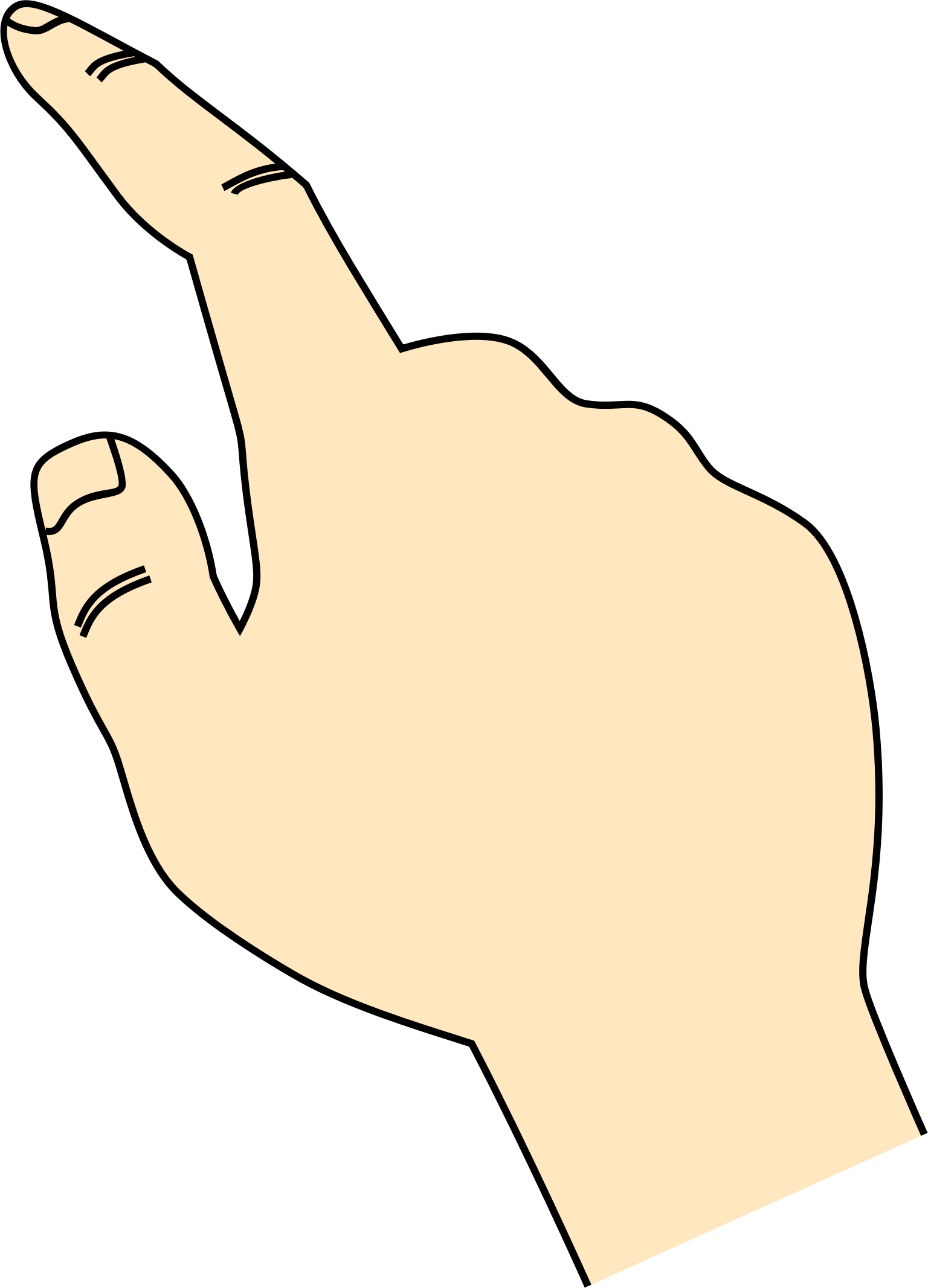 To sign in, you may click the “Login” button or click the “Sign in here!” link to prompt you to the Login Form.
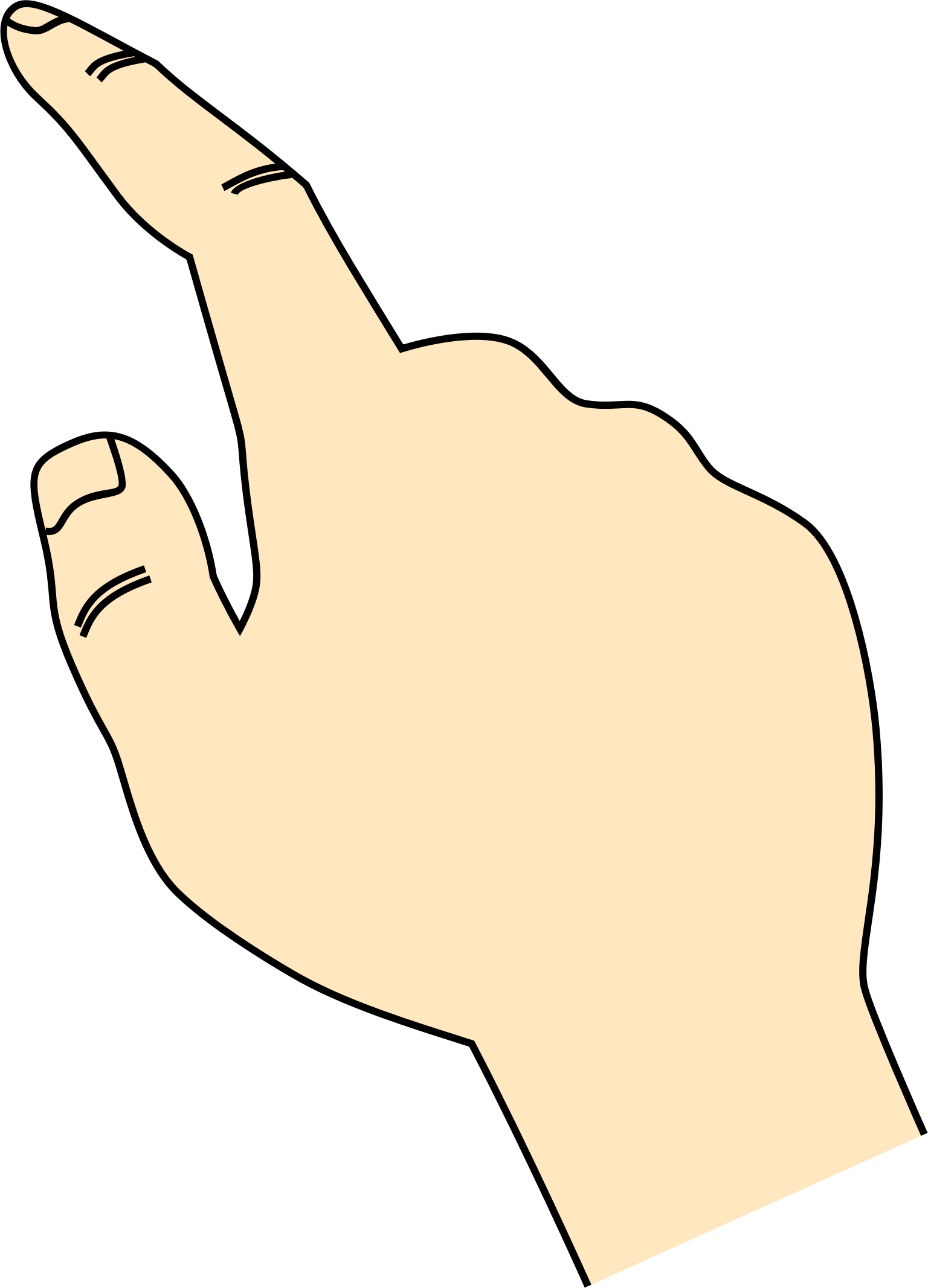 Services
HOW TO Sign in?
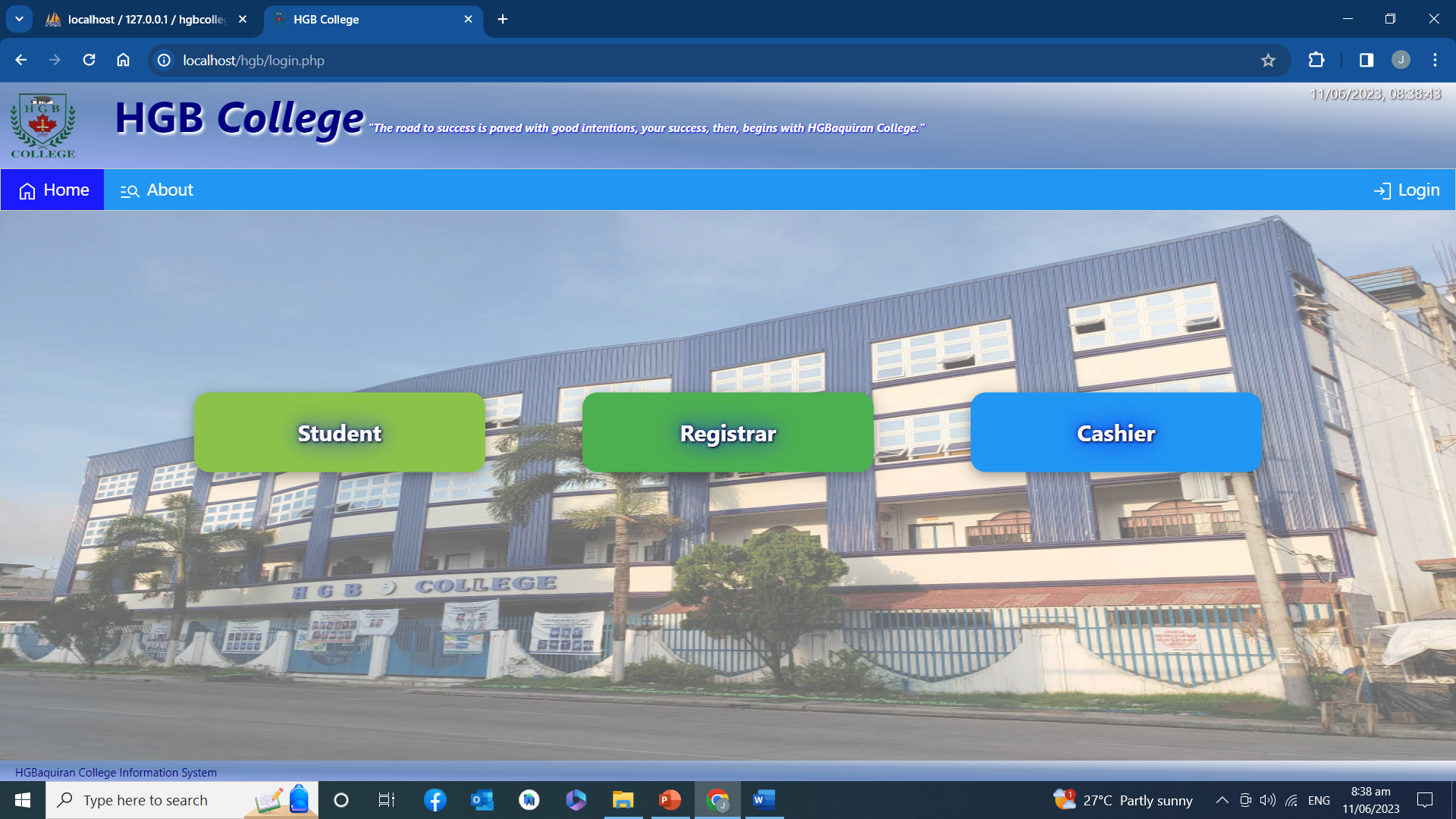 If you click the “Login” button, the system will prompt you to this page. Select the “Student” button to show the Login Form.
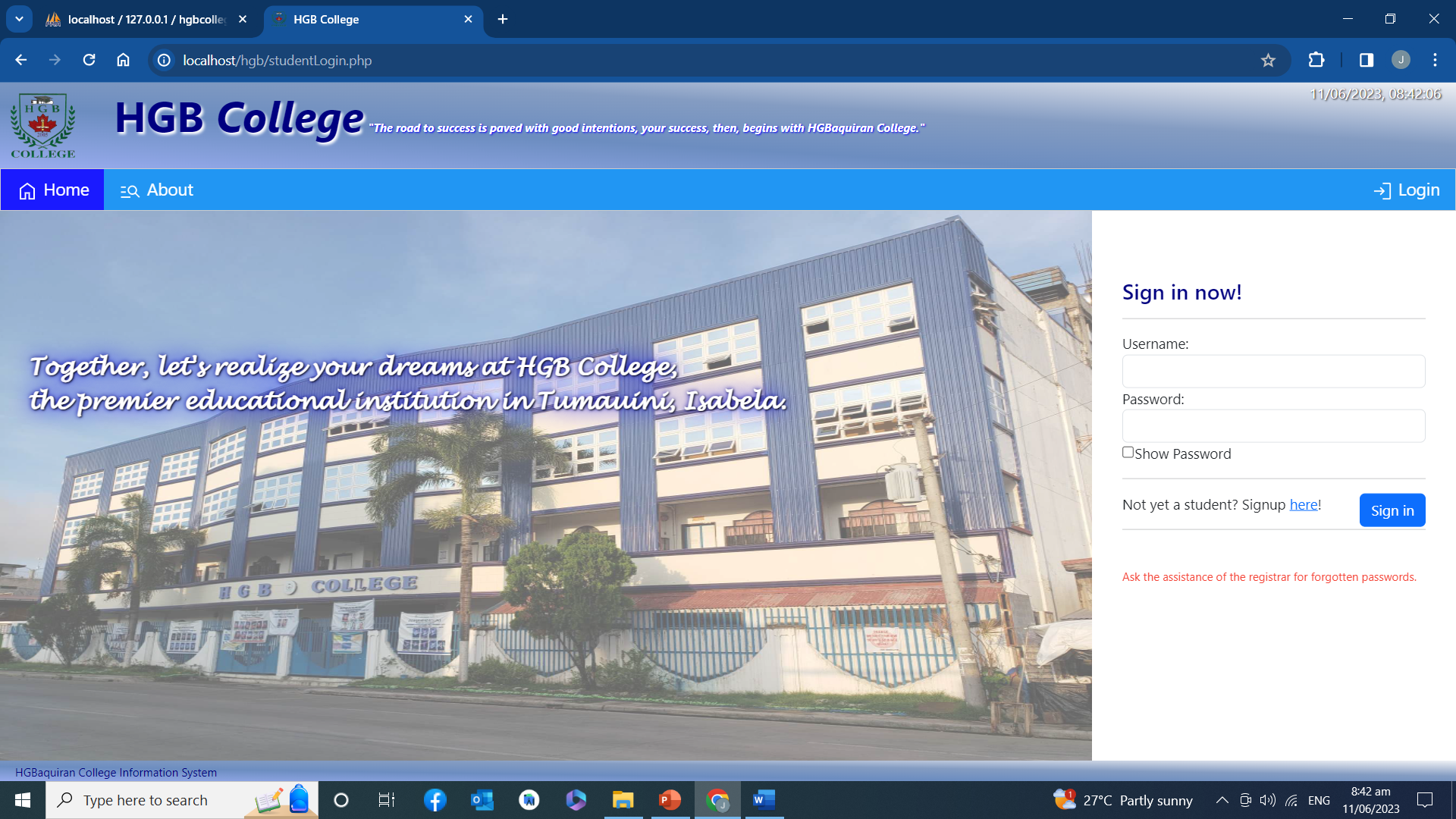 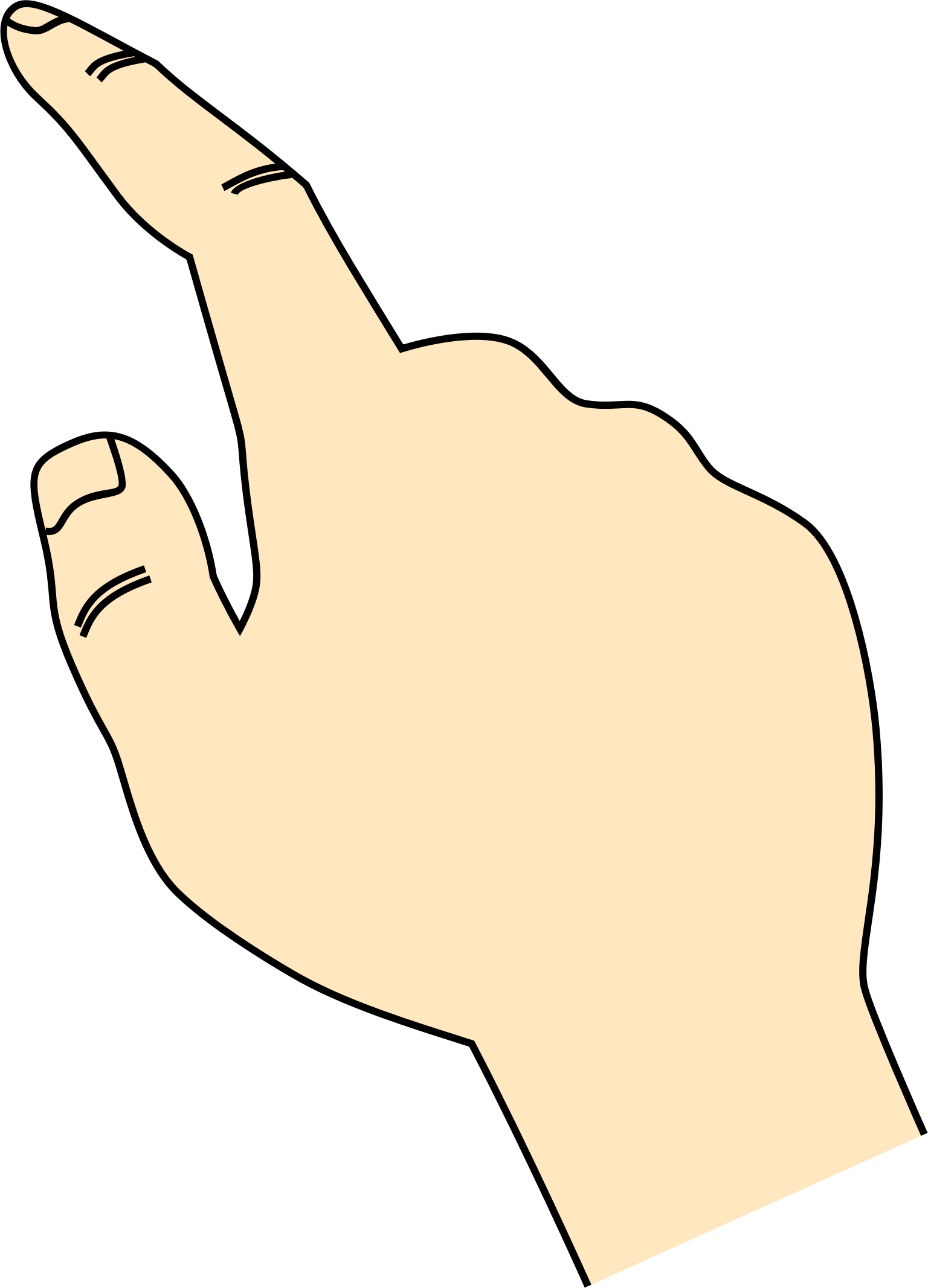 To sign in, the system will ask you for your username, and password.

For forgotten passwords and/or usernames, you may ask the registrar for assistance.
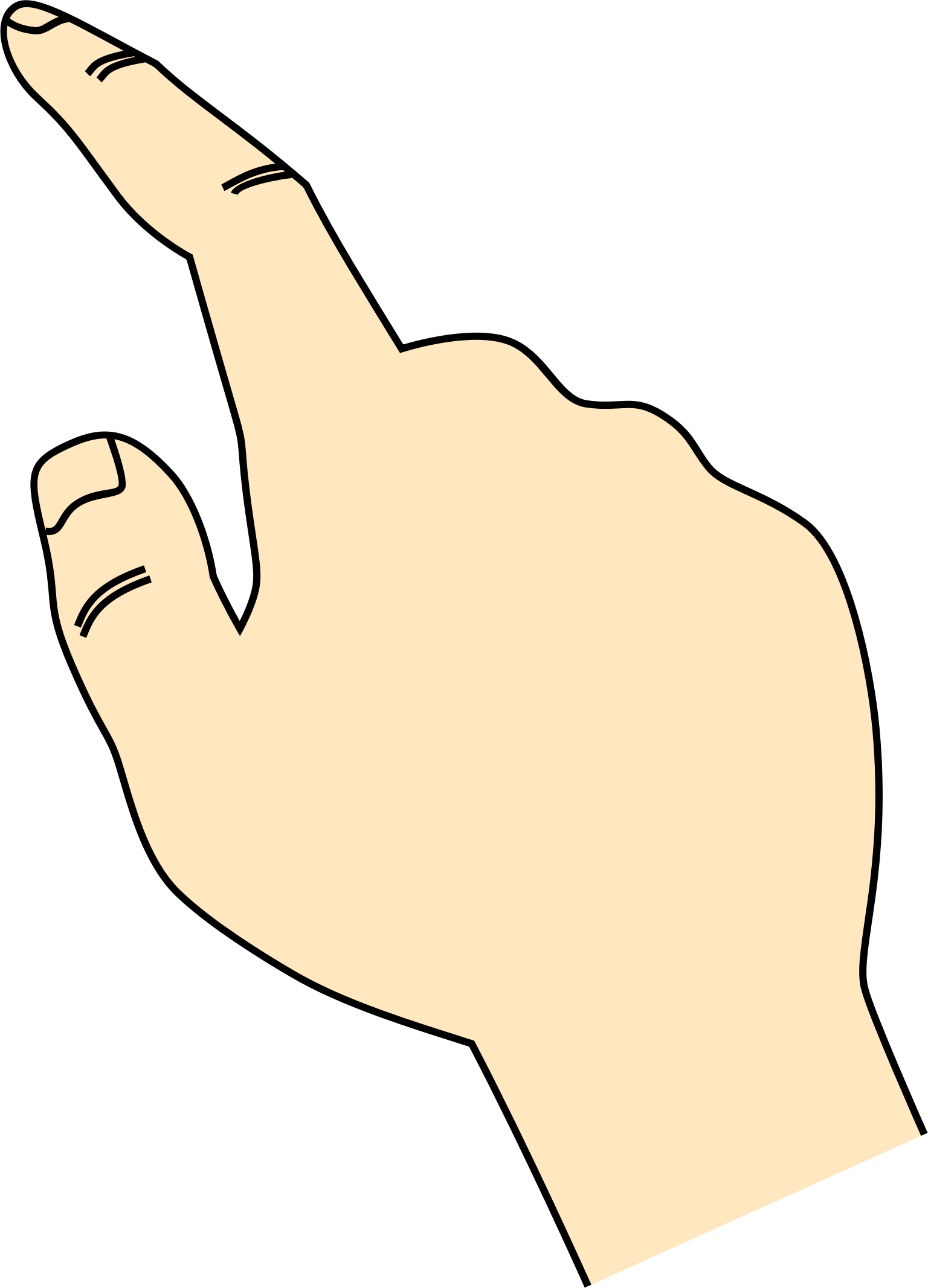 Services
The student page
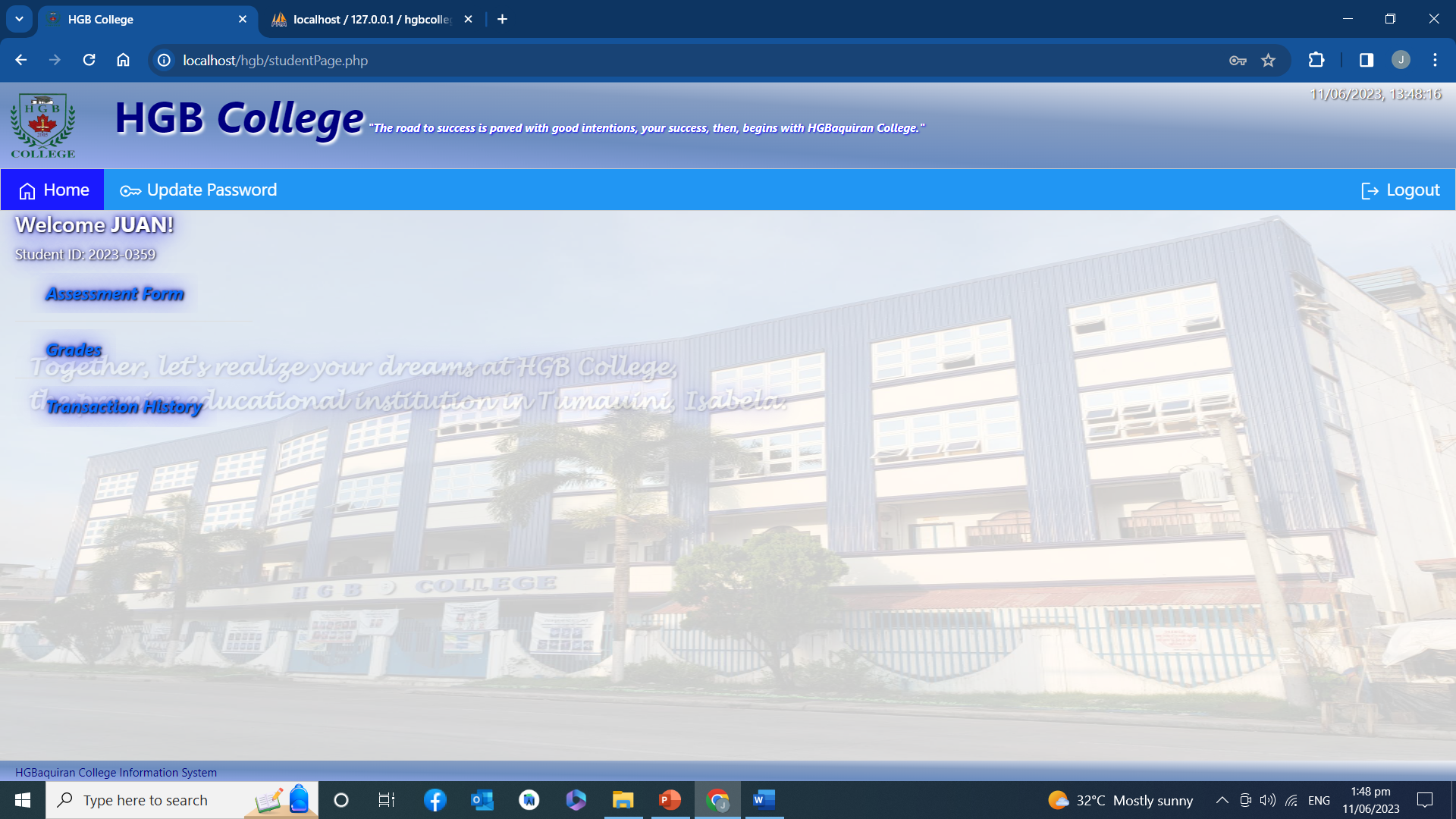 Student Page allows students to view their Assessment Form, Grades, and Transaction History.
Services
Assessment form
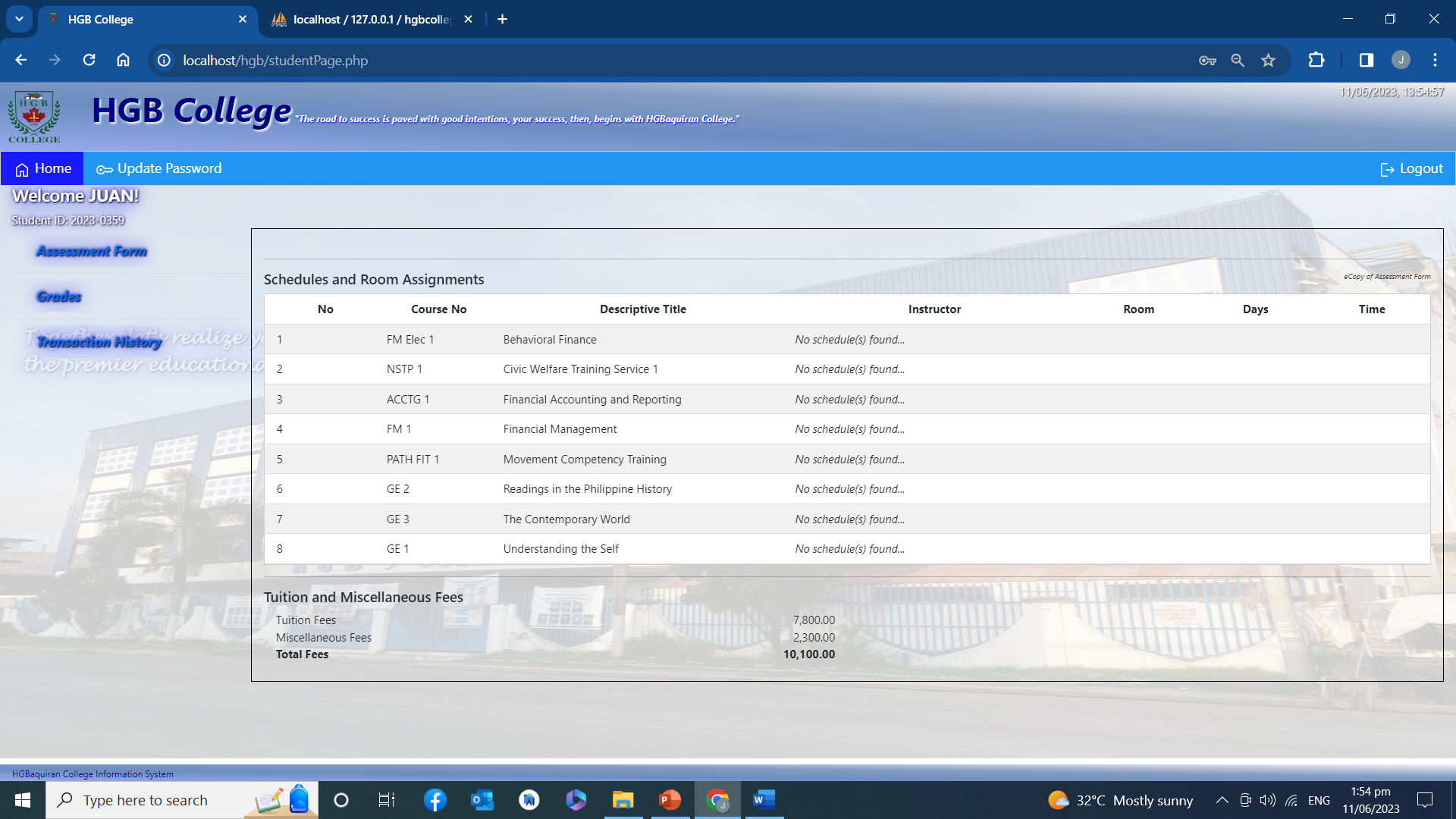 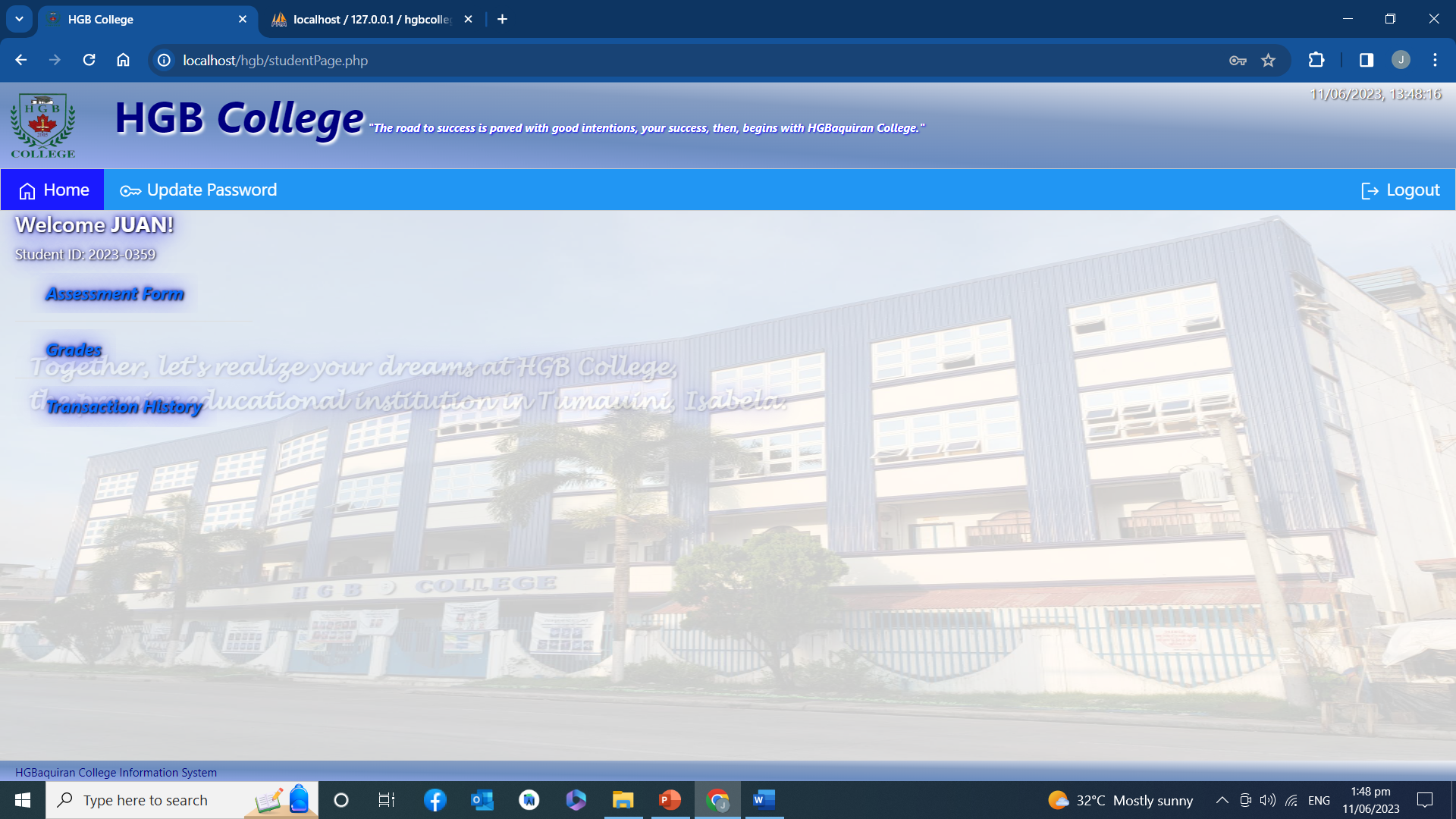 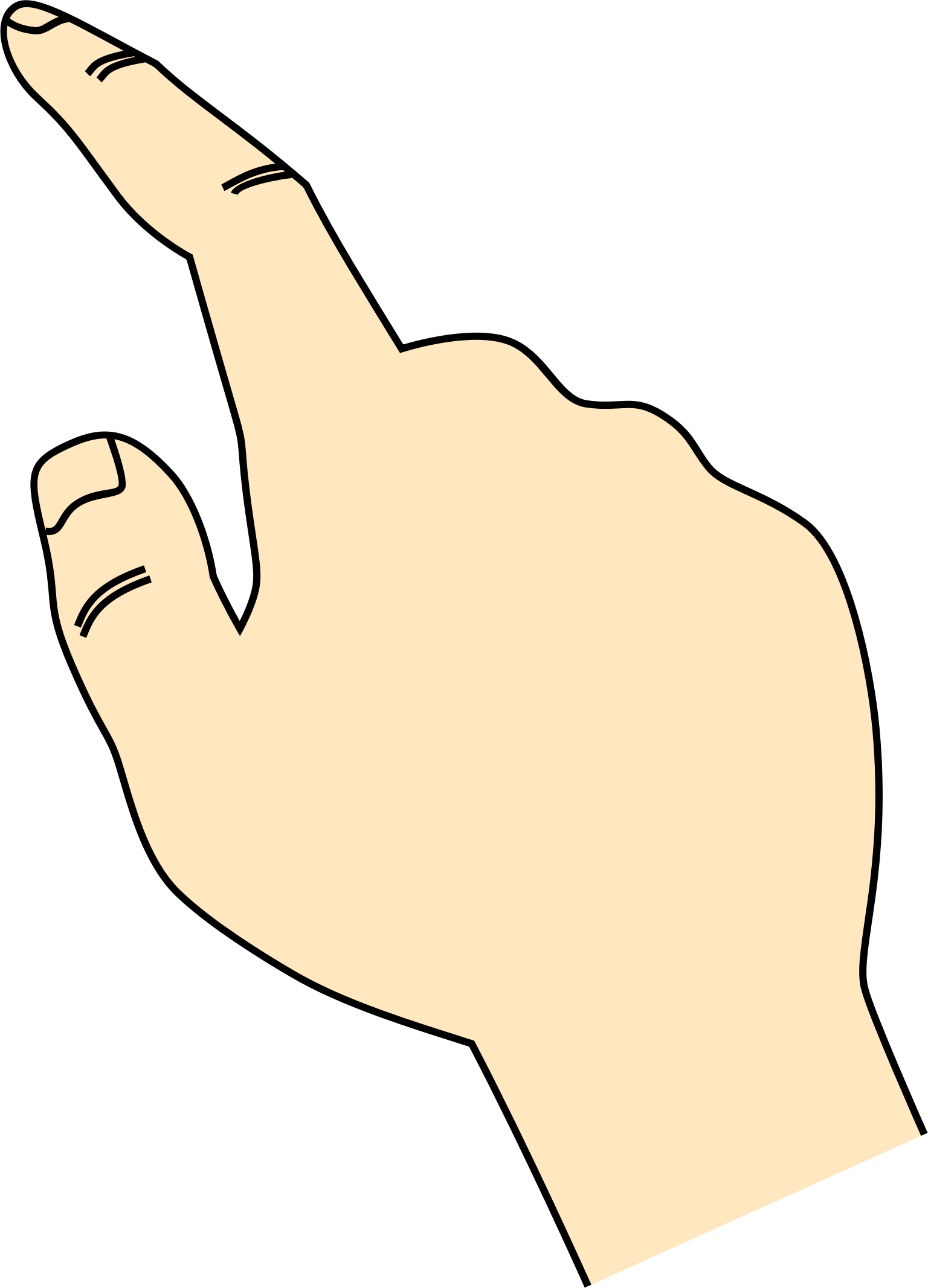 By clicking the “Assessment Form” button, Students will be updated on their subjects, rooms and schedules,  and their school fees.
Services
grades
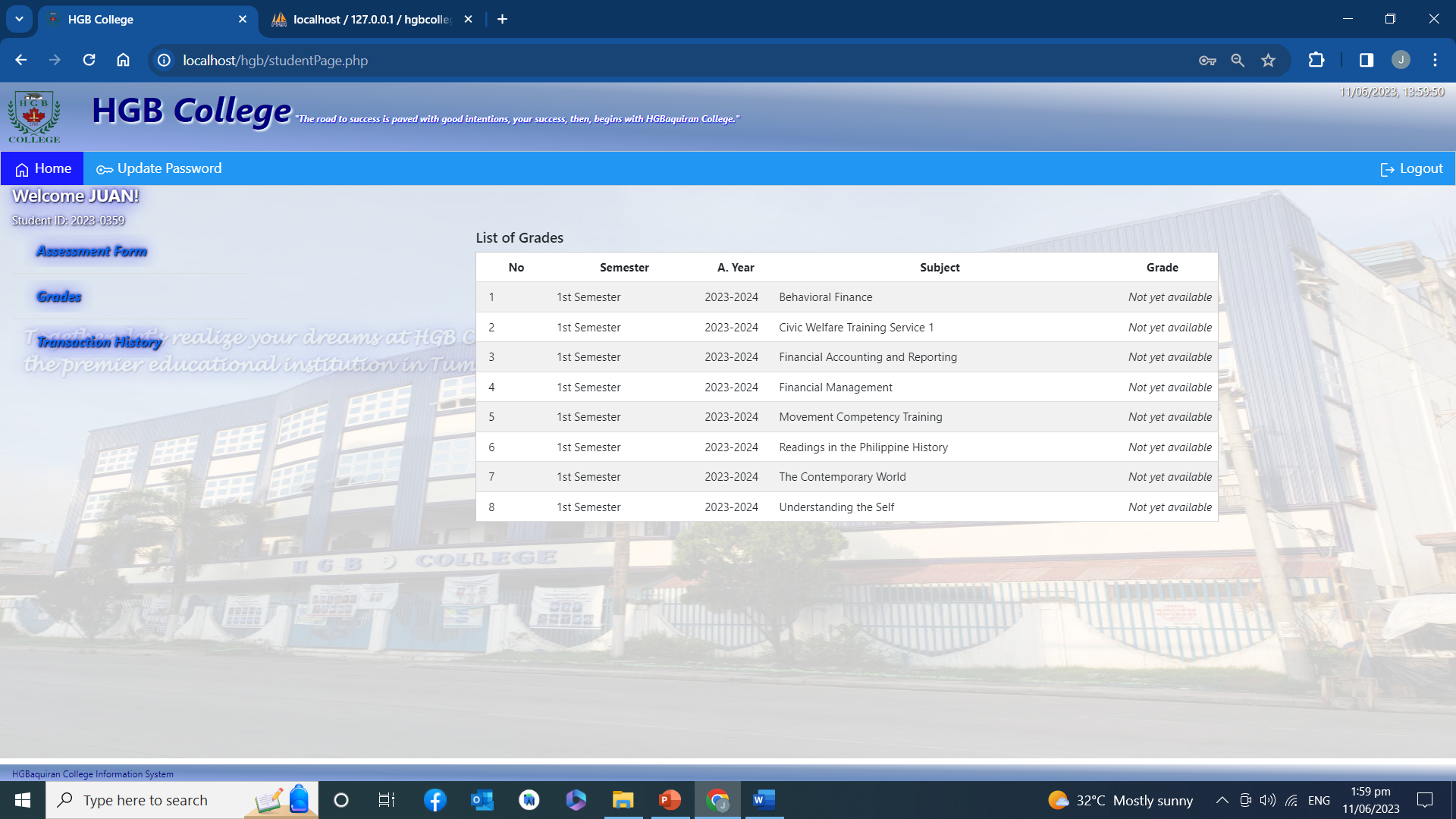 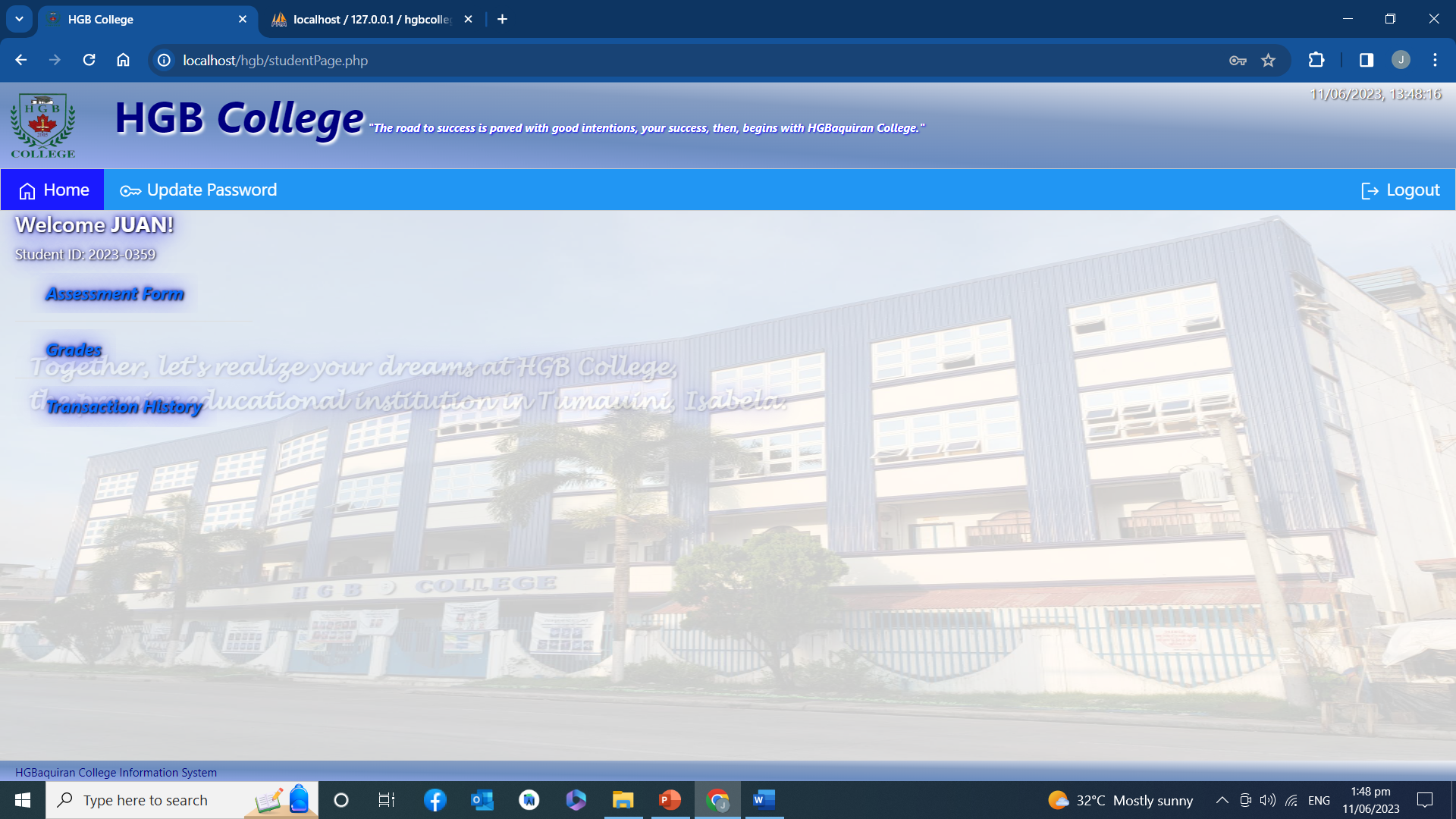 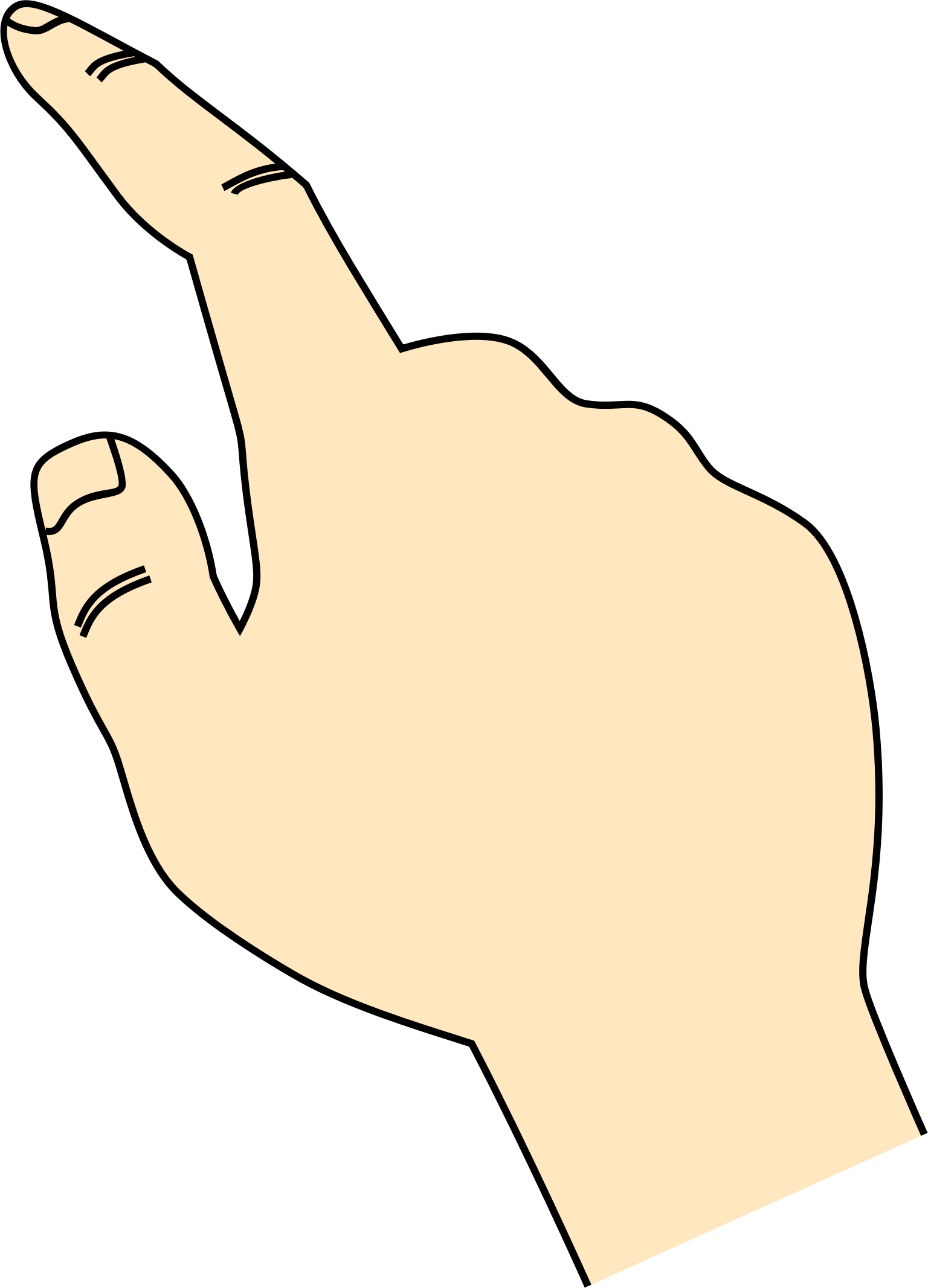 By clicking the “Grades” button, Students will be updated on their grades.
Services
Transaction history
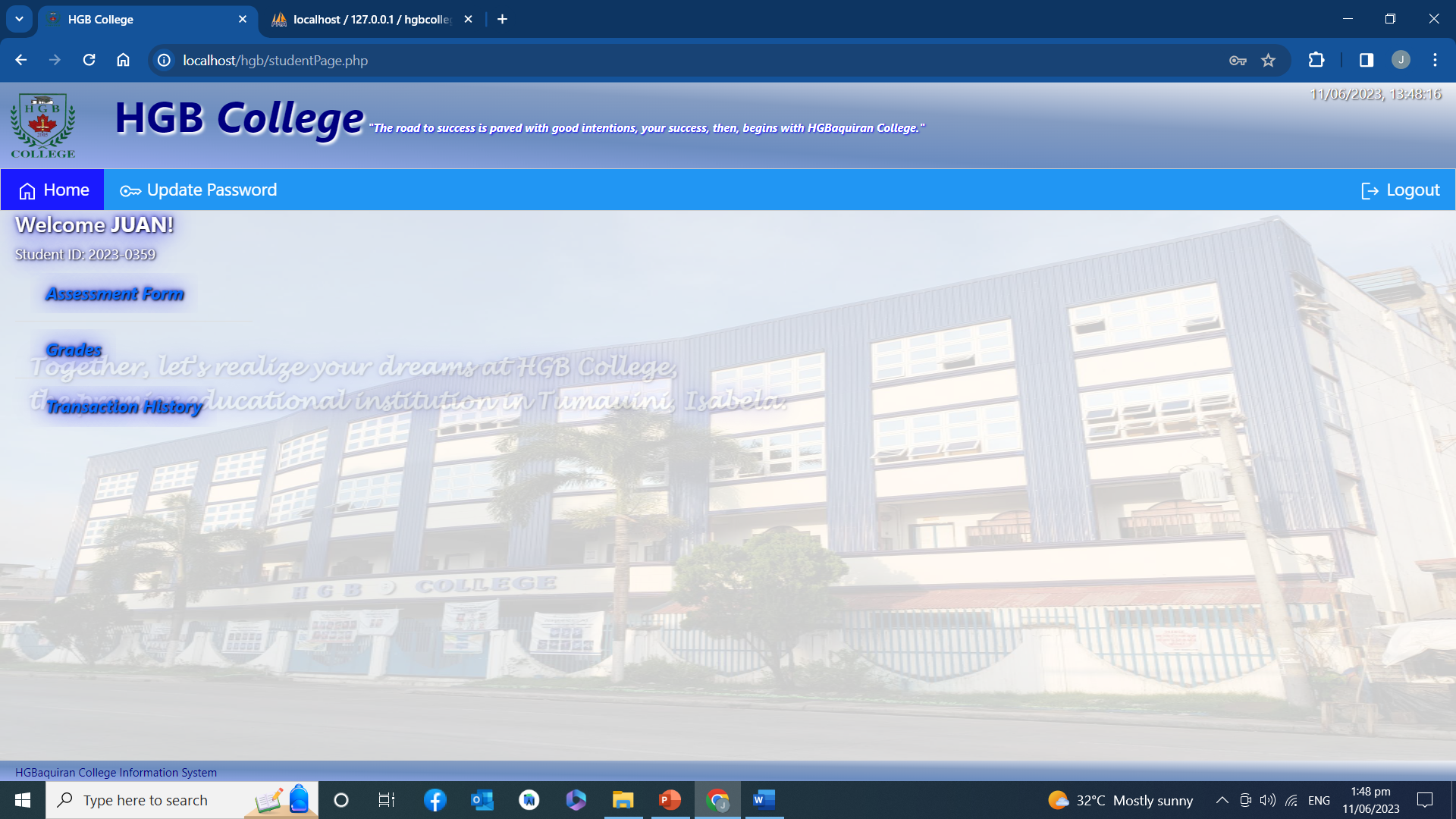 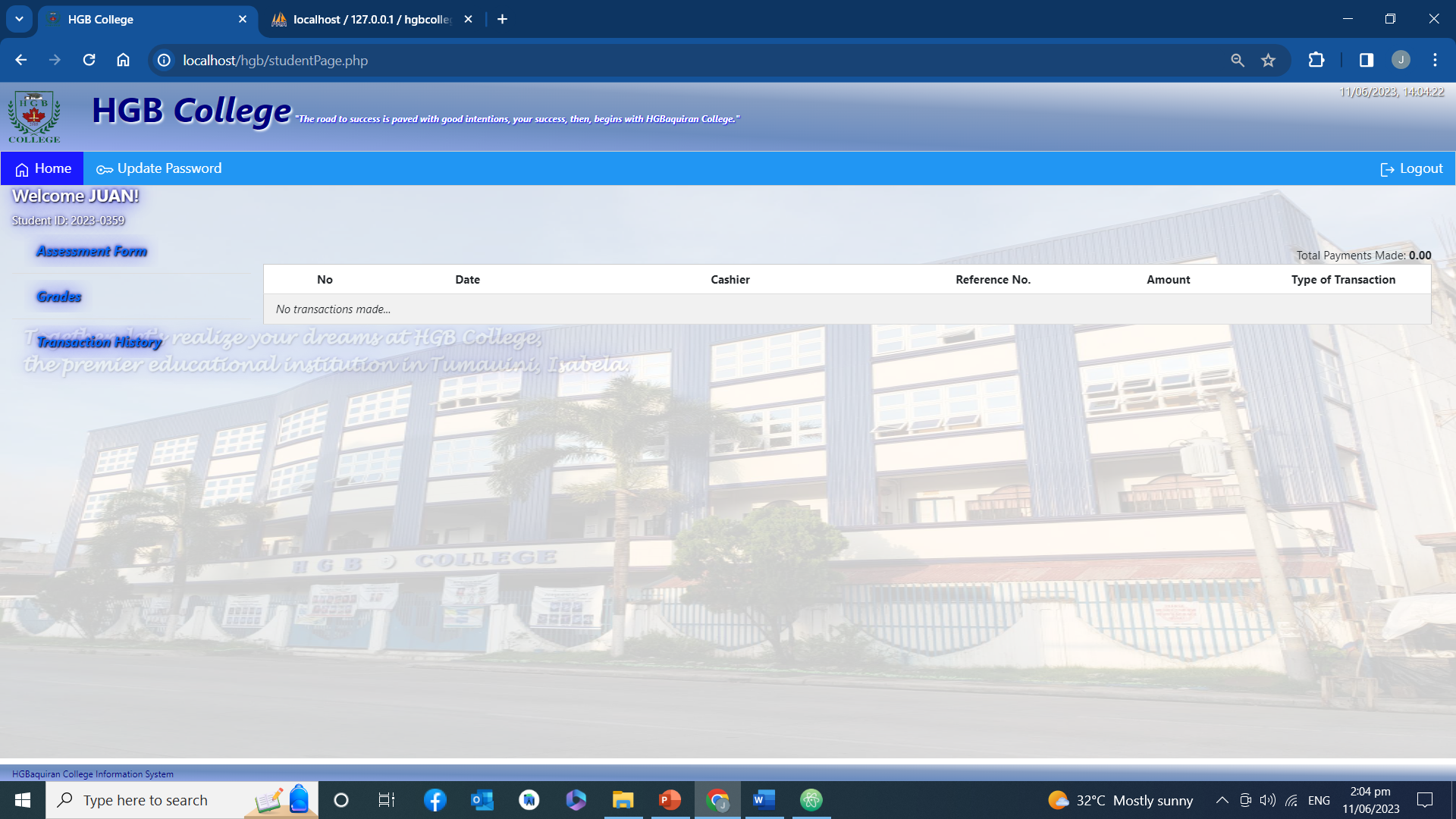 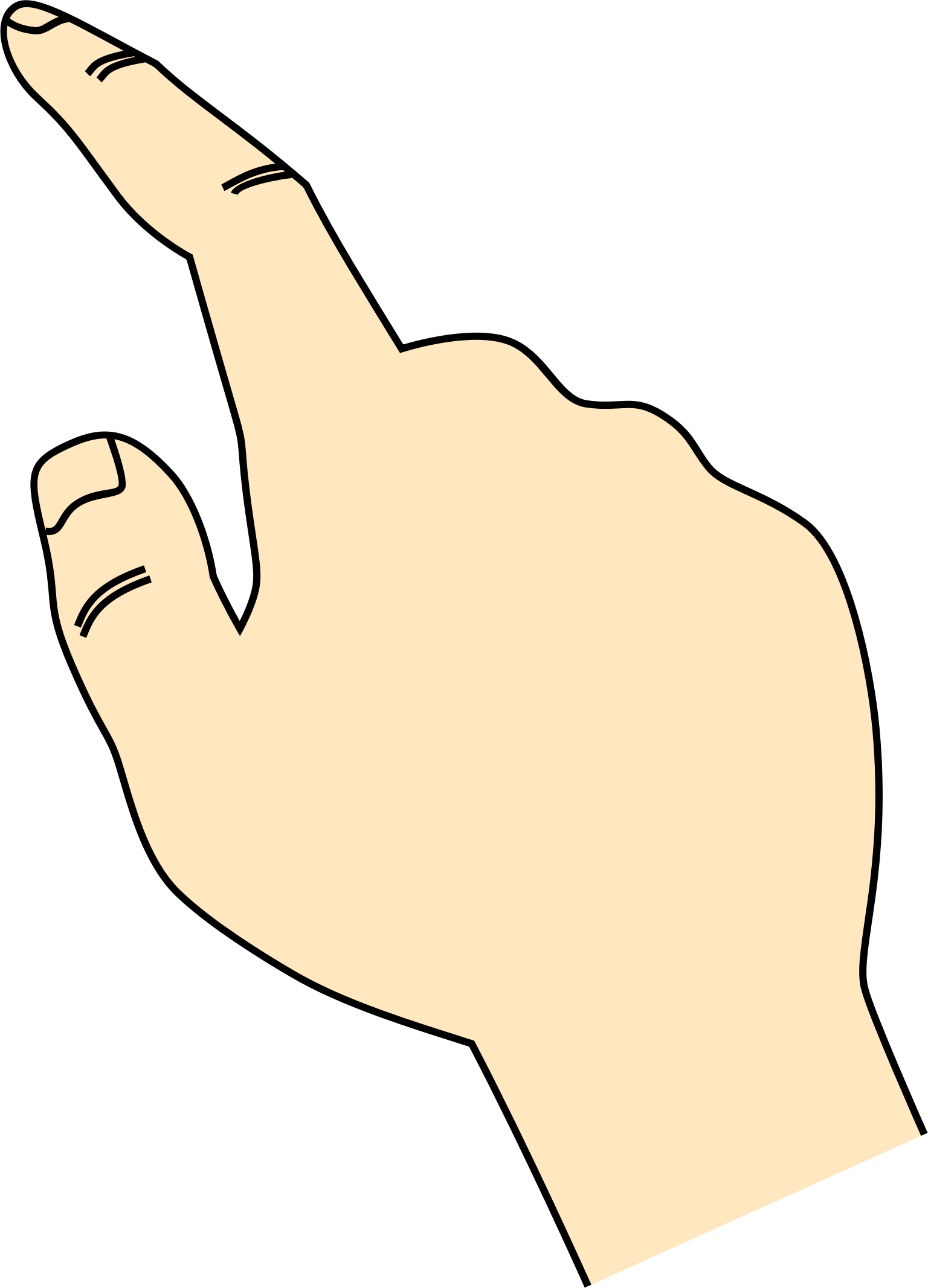 By clicking the “Transaction History” button, Students will be updated on their payment transactions.
Services
Update password
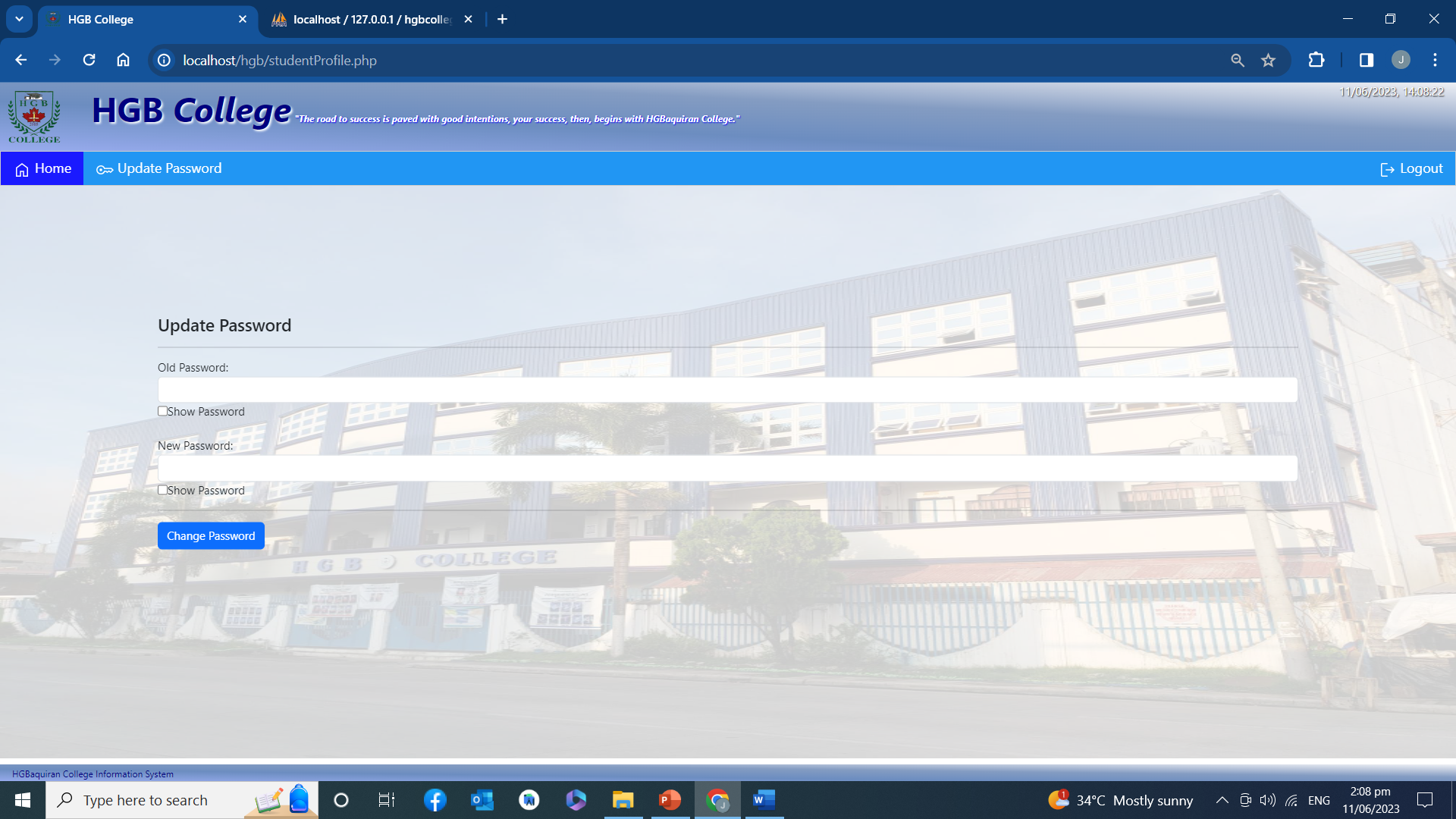 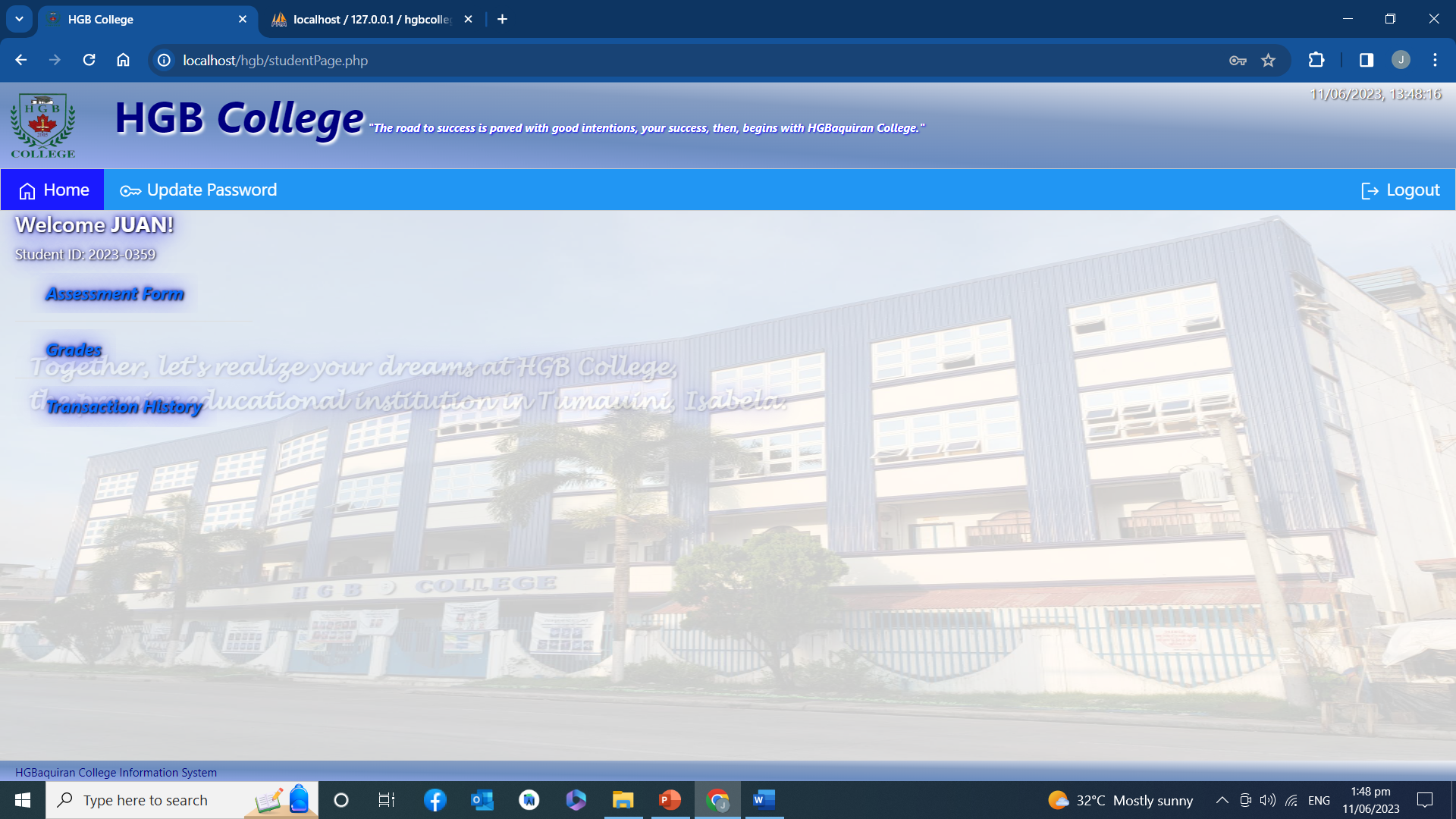 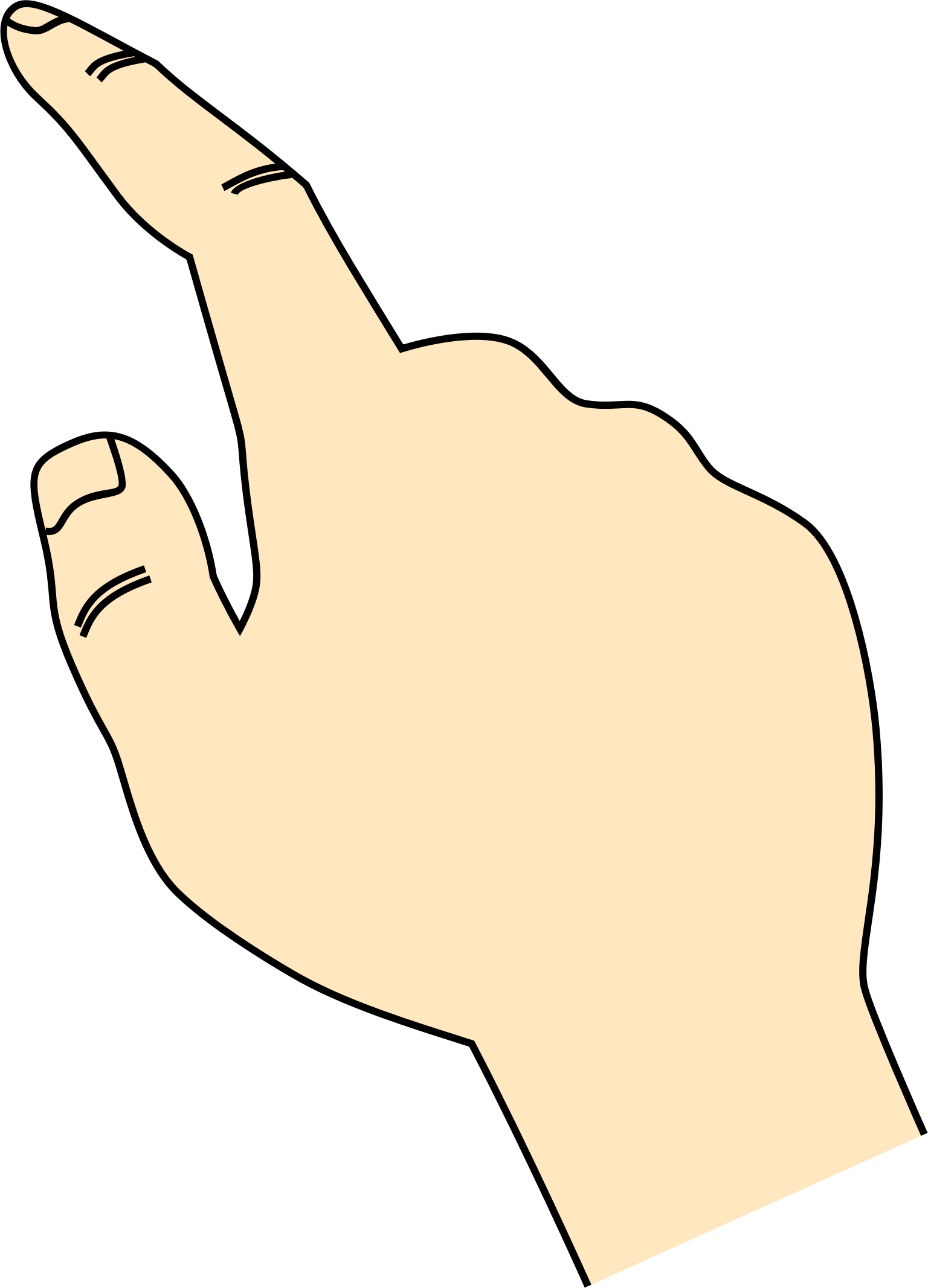 By clicking the “Update Password” button, Students will be allowed to change their passwords.

For forgotten passwords, ask the assistance of the registrar
HGB COLLEGE ENROLLMENT SYSTEM
STUDENT MANUAL
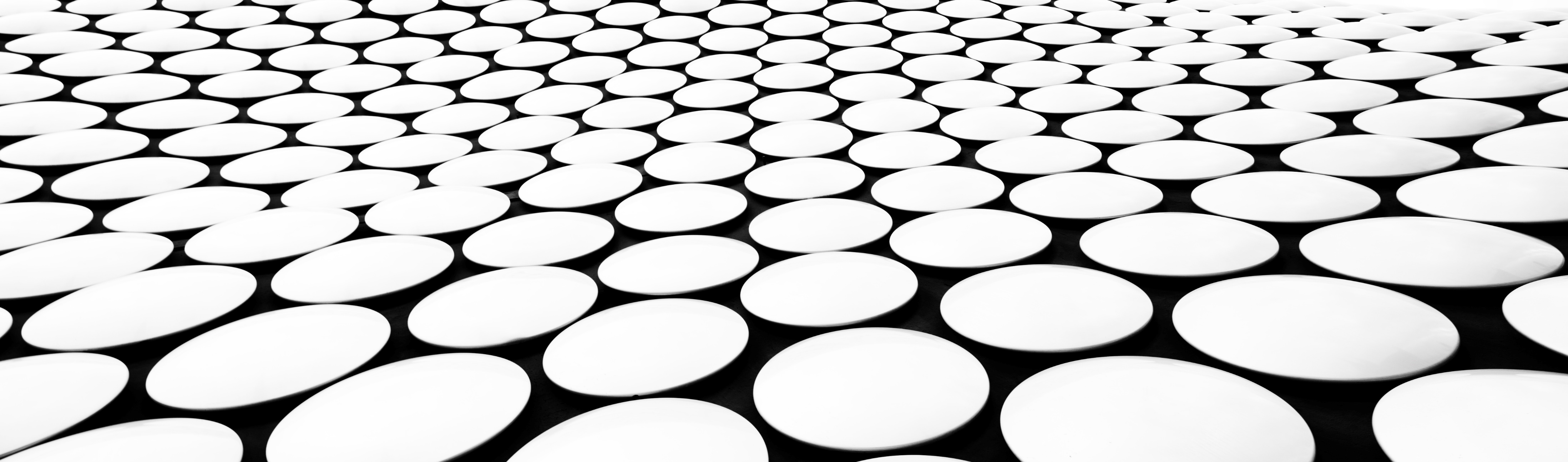